Lesson Nine
Variables
Skills
Variables
Cloning
Sensing
Broadcasting
Create a new project
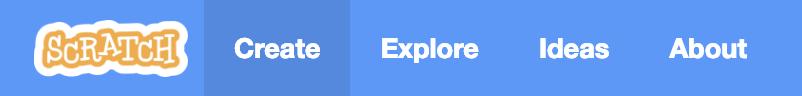 Title it Lesson Nine
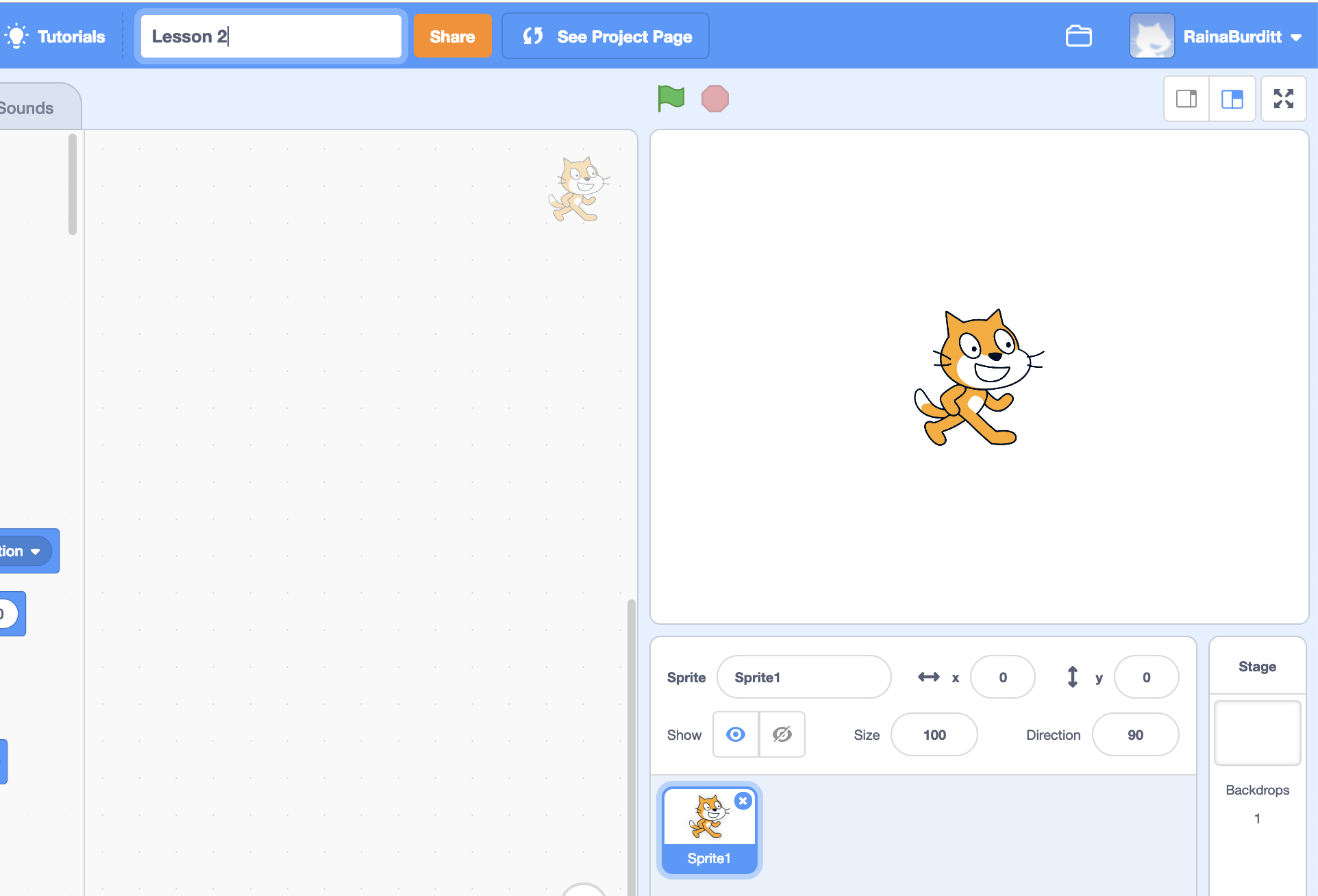 Delete the cat!
Bring in these sprites
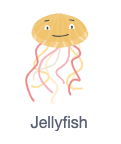 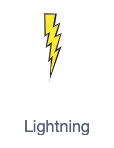 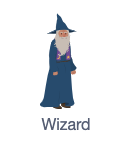 Resize them so that the lightning looks like it could come from the wizard’s hand and so that the jellyfish looks proportional to the wizard
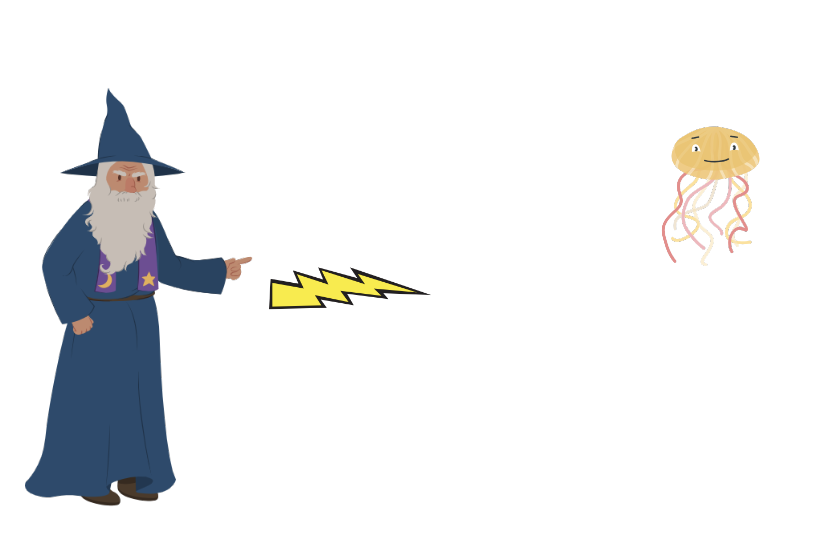 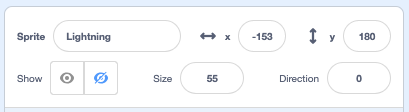 For the lightning, change the direction to 0
Program the wizard’s trigger and start position
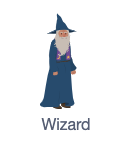 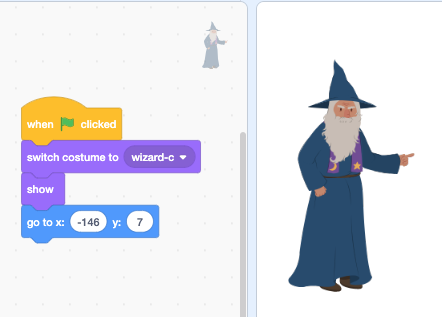 Choose the costume where he is pointing
Position him on the left side before dragging in this position code 
(the coordinates will already be there for you)
Make the wizard follow the mouse
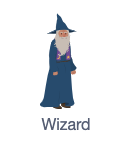 We have a command to set his y-coordinate. We can add the operator mouse y.
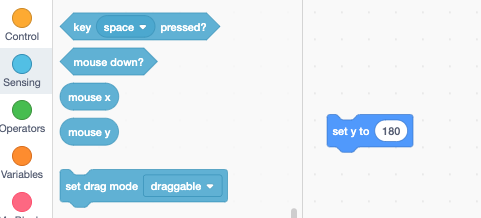 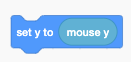 This is saying his y-coordinate should always copy the y-coordinate of your mouse
Try that out
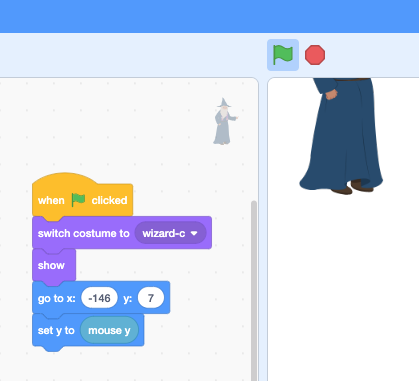 He is stuck up next to your flag because that’s where your mouse was when you clicked… what do we need to add?
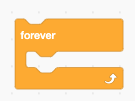 Forever Loop
A forever loop programs the wizard to go to the mouse’s 
y-coordinate continuously
Note that we only programmed the wizard to move up and down; I can move my mouse left and right, but he won’t follow in that direction
We will use very similar code to program our lightning to follow the wizard
Drag your wizard code on top of the lightning sprite to duplicate the code onto the lightning
We need to make some changes
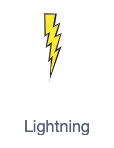 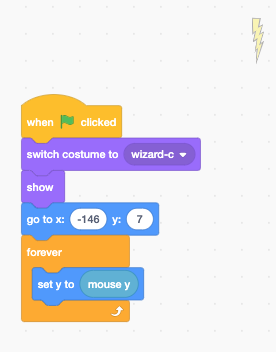 We don’t need a costume. Delete.
Swap this out for hide.
Change the coordinates so that it looks like the lightning is coming out of his hand.
We will create clones that move across the screen when we press the space bar
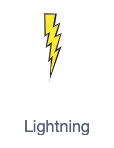 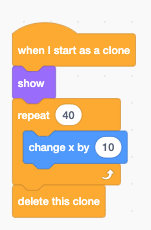 It’s important to show because the original is hidden
This is changing x by 10. Choose the number of repeats that will move the clone off the screen
Technically we can’t see the clones since they are off the screen, but it’s a good habit to go ahead and delete them
We coded what a clone does but we still need to code when to create a clone
We could put this code anywhere, but let’s move to our stage script editor
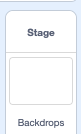 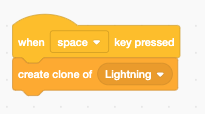 Clicking the spacebar will create a clone, which we have already programmed to shoot across the screen
You could also use “When stage clicked” or any other trigger you prefer for shooting
Check your code
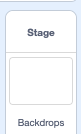 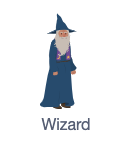 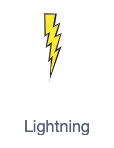 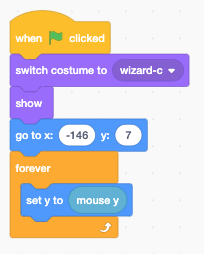 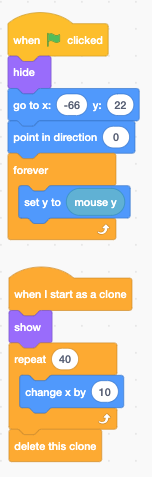 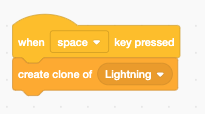 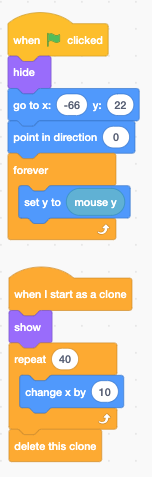 Can you code the jellyfish?
He needs to endlessly scroll across the screen from top to bottom
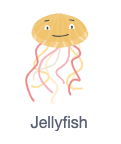 Solution
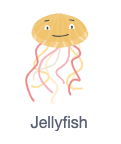 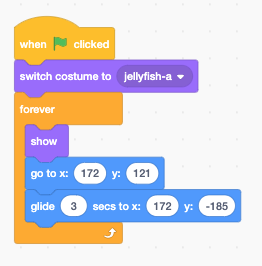 This is just one possible solution. Did you find another way?
It’s time to make a variable
A variable in coding is really just a way of referring to a place that our program uses to store information, or data. 

Once the data is stored, we can call on that variable and use it.
In lesson 7, the computer asked us for data (our name) and the data was being stored in the variable “answer.” Then we asked the computer to repeat that data back to us.
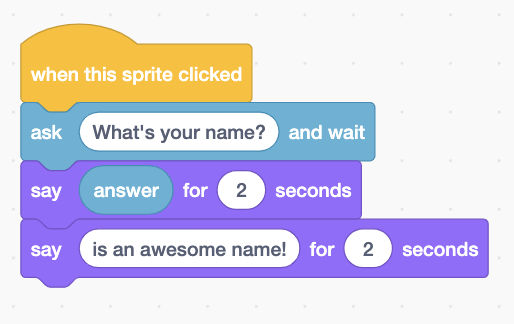 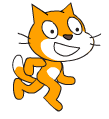 Click Make a Variable and call it Score
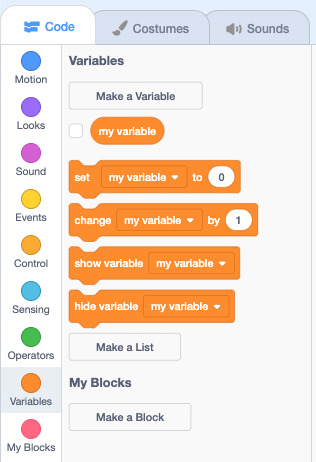 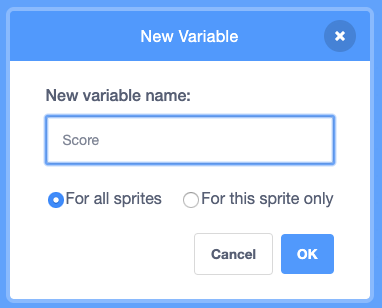 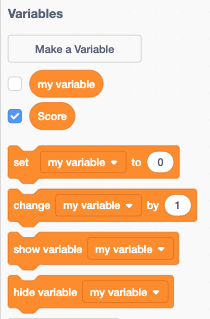 Interacts with other blocks to make things happen
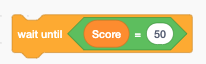 Allows you to set the value of the variable
Increases the data in the variable from its current value by the new number.
Hide or show the value of the variable
(can also use checkmark)
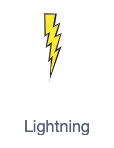 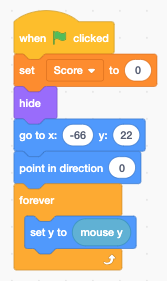 Add this to your existing lightning code. 
This means the score will start at zero whenever we start a new game.
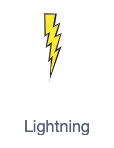 Make a new “when I start as clone block”
and add this code
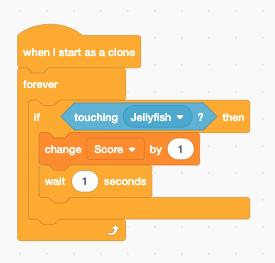 If the lightning touches the jellyfish, the score will go up.

(You need a wait or else it will add more points during the time it takes for the lightning to completely move across the jellyfish)
FYI: You must have a forever loop. Otherwise, your program will only check to see if the lightning is touching the jellyfish one time (right when it starts as a clone)
Does it work? If not, check all your lightning code.
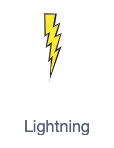 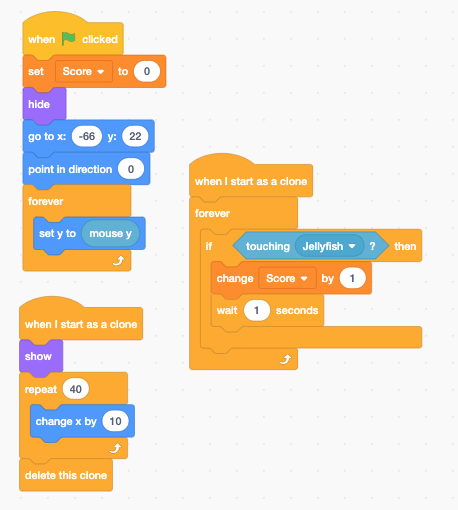 If you don’t see a score box on your screen, make sure that variable has a checkmark next to it
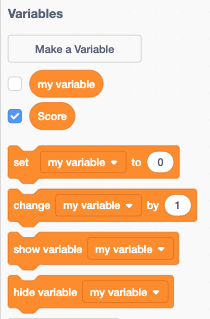 Add some effects so that the lightning reacts when it makes contact
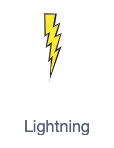 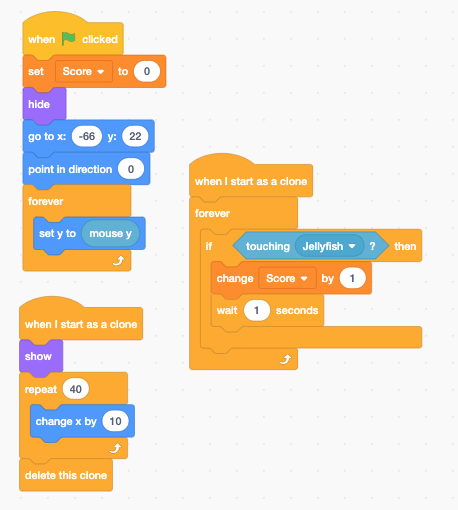 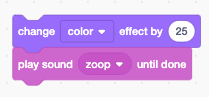 Can you program your jellyfish to change costumes when he is struck by lightning?
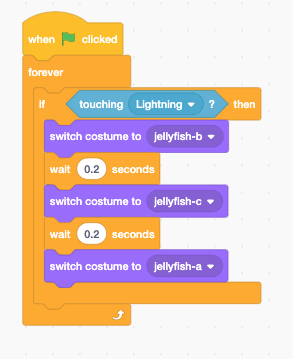 Let’s make a You Won backdrop
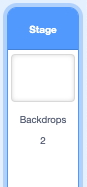 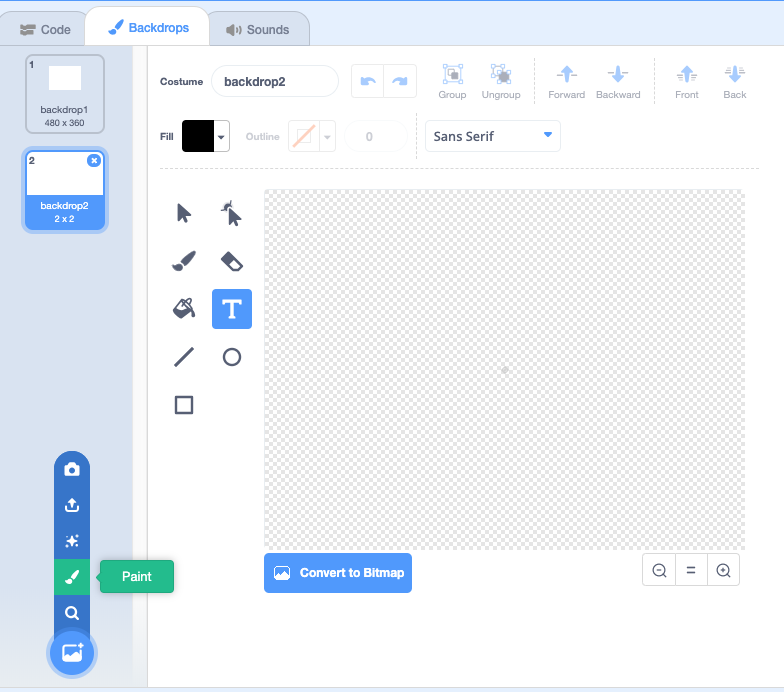 Choose the paint icon to make a new backdrop
Place a box to color your backdrop
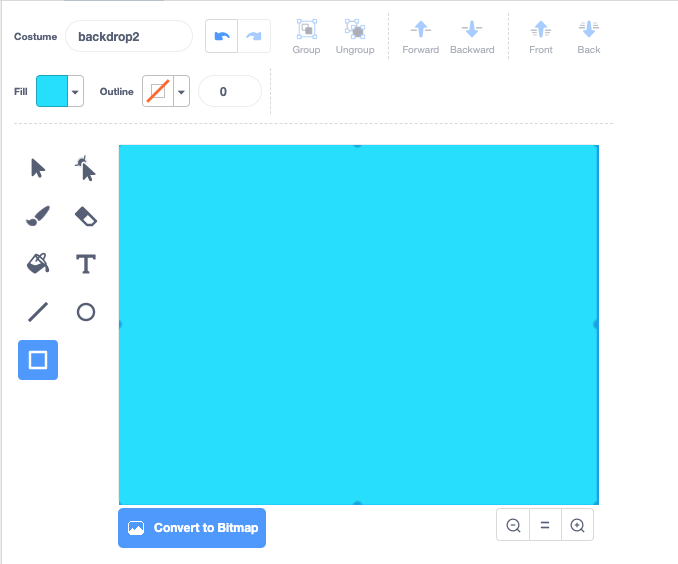 Add You Won text
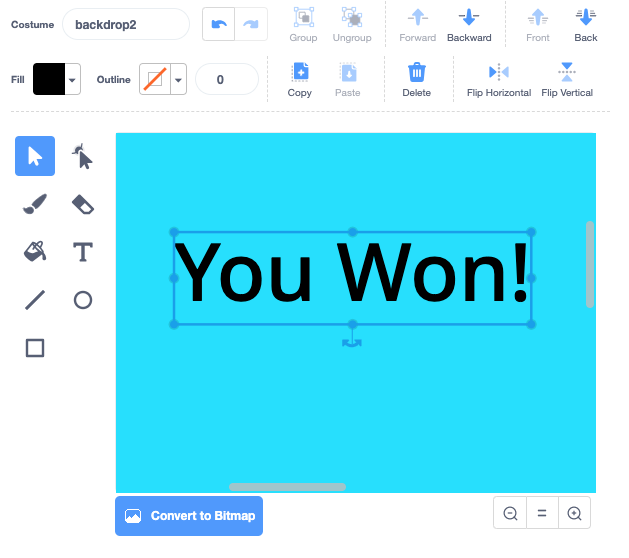 Program the game to begin 
with the white backdrop (backdrop 1)
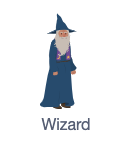 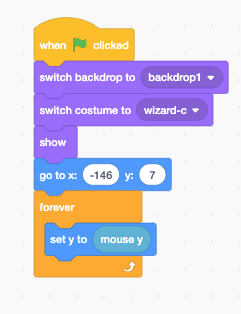 Add this to your existing wizard code
Program the winning screen after 5 points
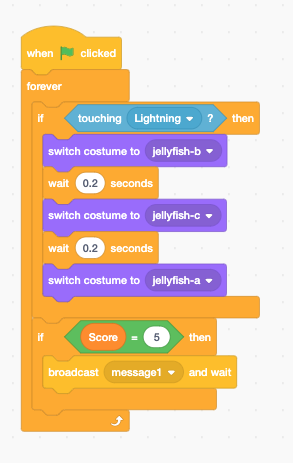 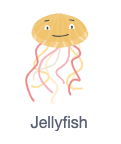 Add this to your existing jellyfish code. If your variable equals five, then a broadcast is sent out.
Our backdrop script will receive the broadcast
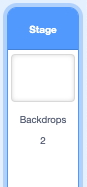 When it receives the message, it will switch the backdrop to our winning screen.
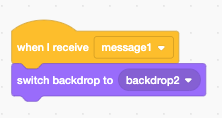 We also need all sprites 
to receive the broadcast and hide
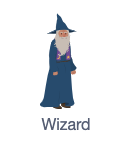 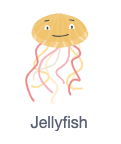 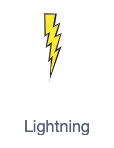 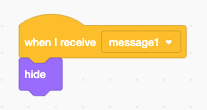 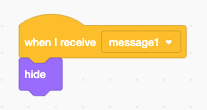 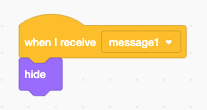 Your Turn!
Program a You Lost screen if you miss the jellyfish 5 times

Make a variable to track misses
Make a You Lost backdrop
Use broadcasts to trigger the transition
Submit to Lesson 9 in the class studio.
Possible Solution
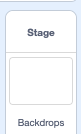 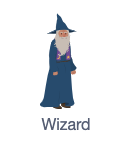 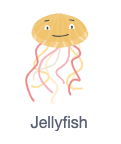 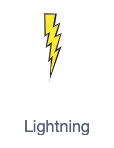 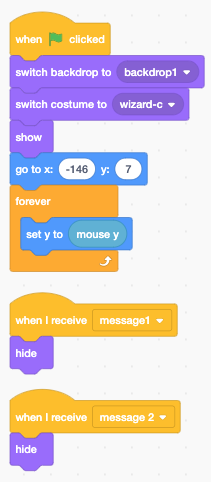 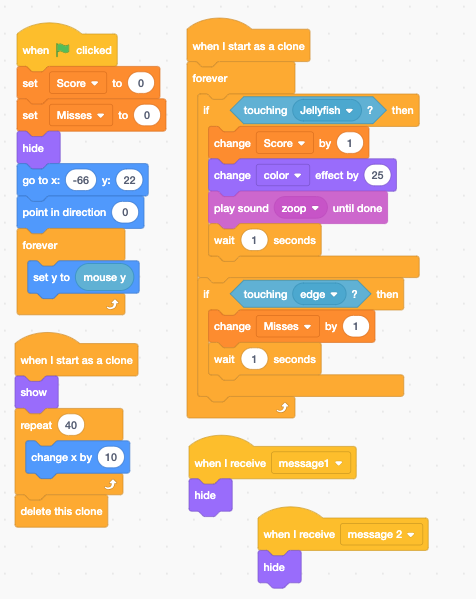 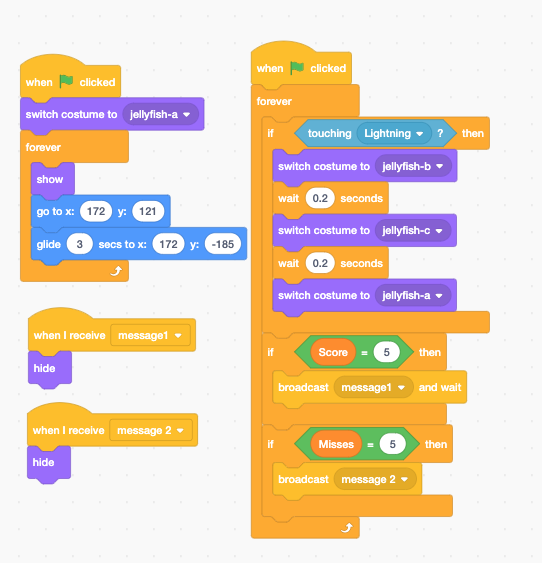 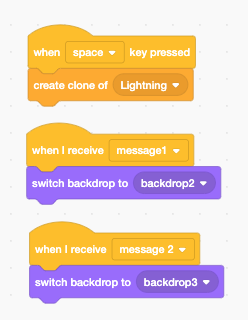 12-Lesson Discounted Bundle
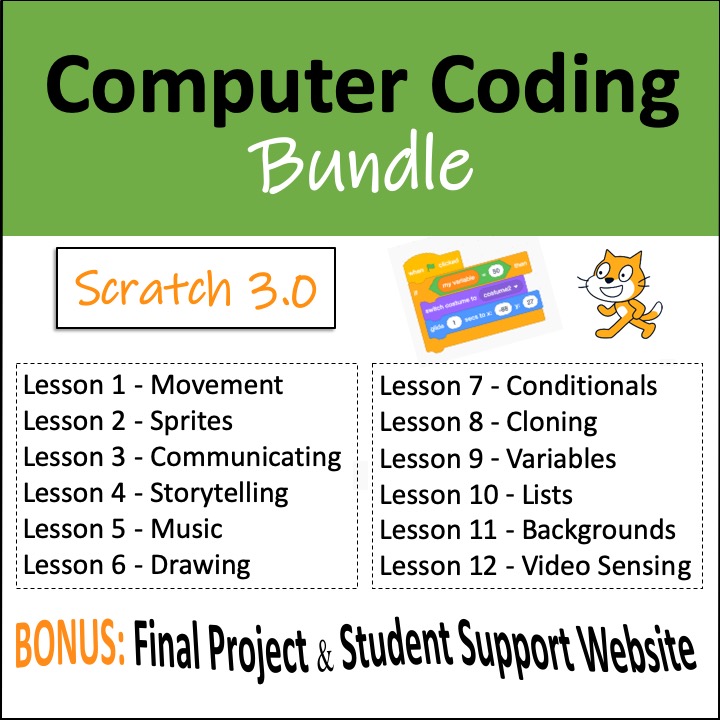 Bonus Files
Final project with 
Guidelines
Rubric
Reflection Assignment
Student Support Website 
A support page for each lesson to aid students while working independently
https://www.teacherspayteachers.com/Product/Computer-Coding-in-Scratch-10-Lessons-BUNDLE-3870547
Click for individual lessons
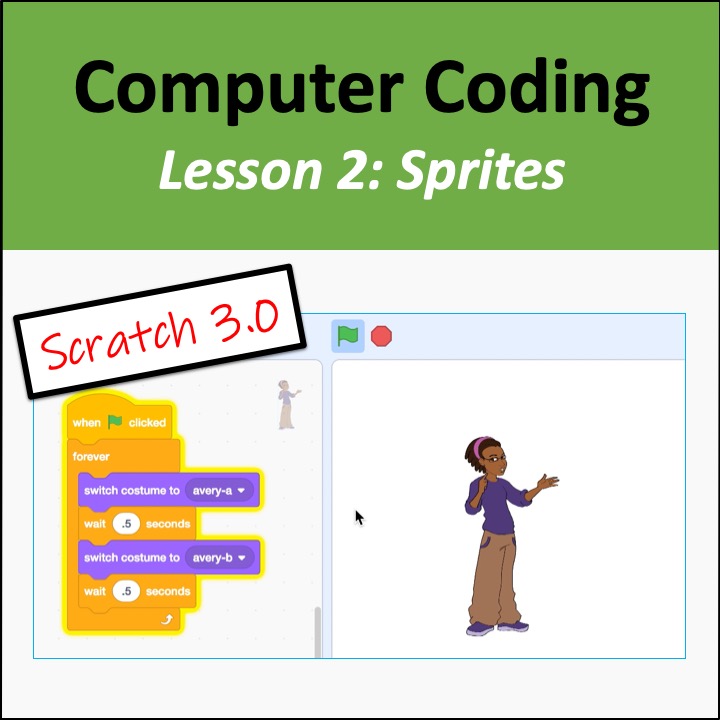 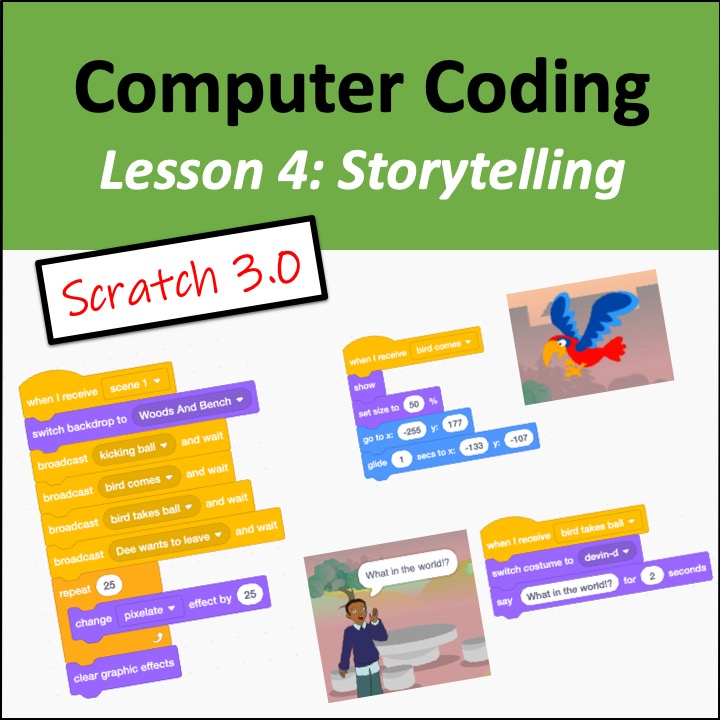 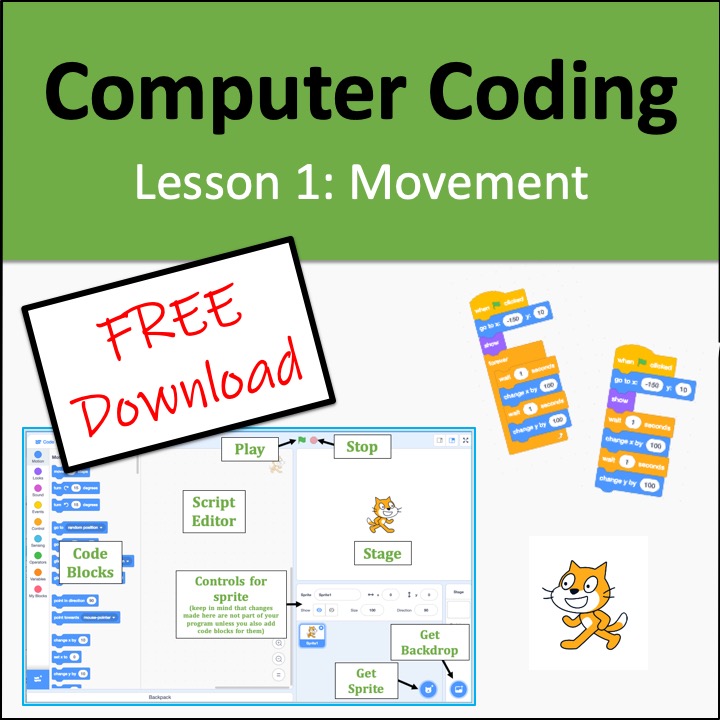 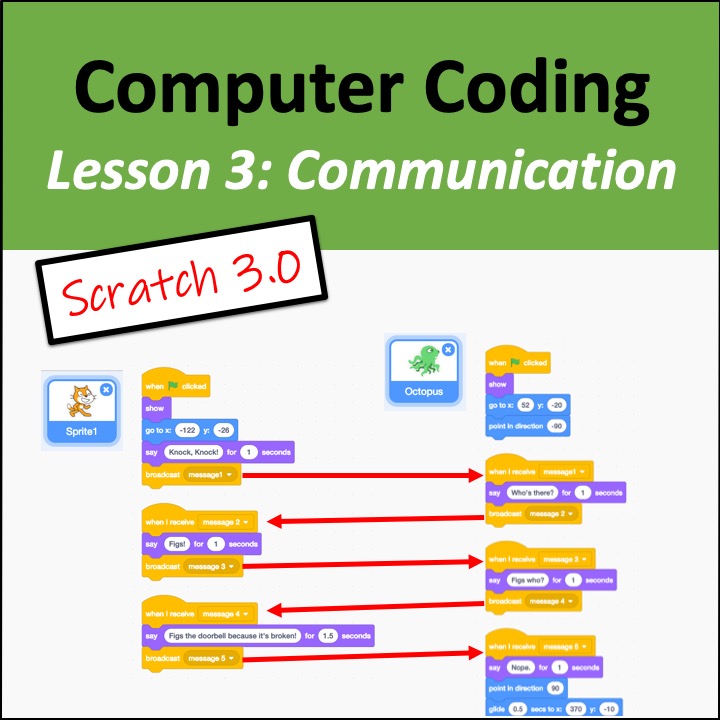 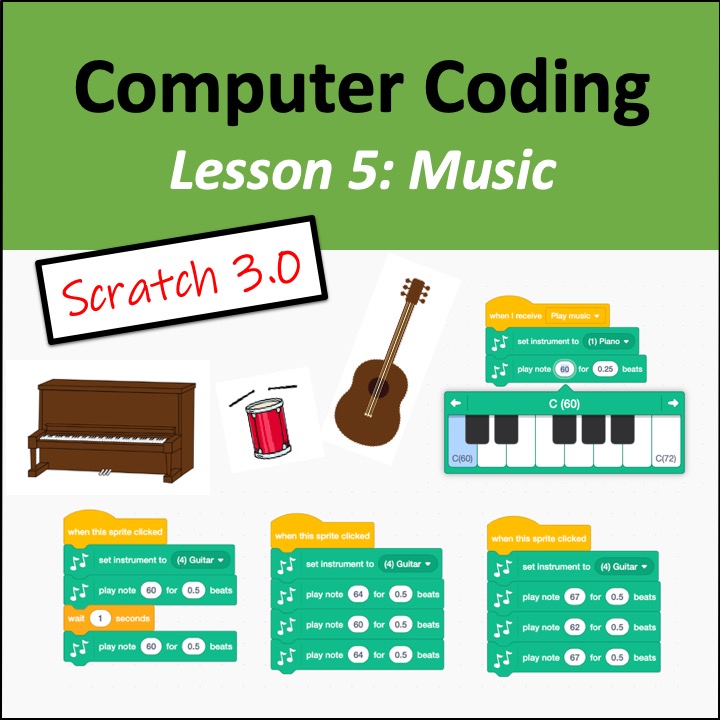 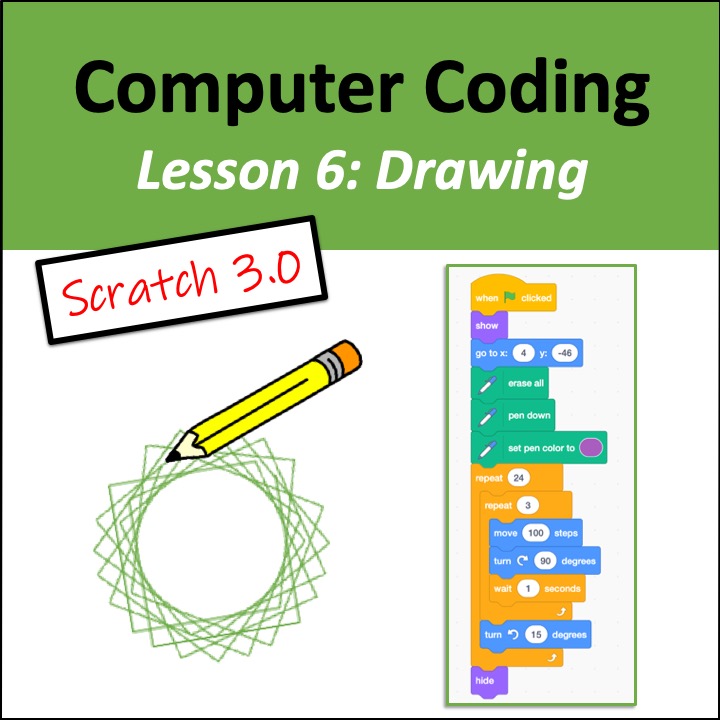 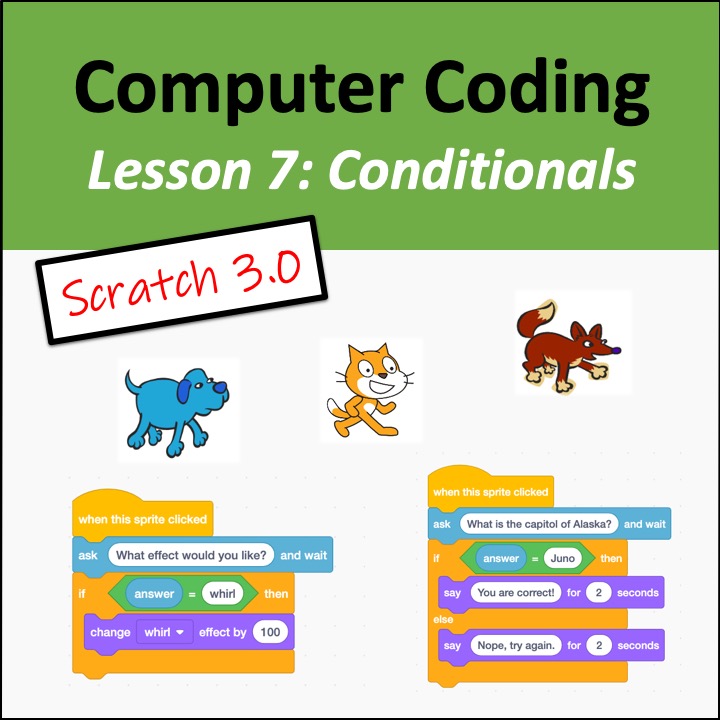 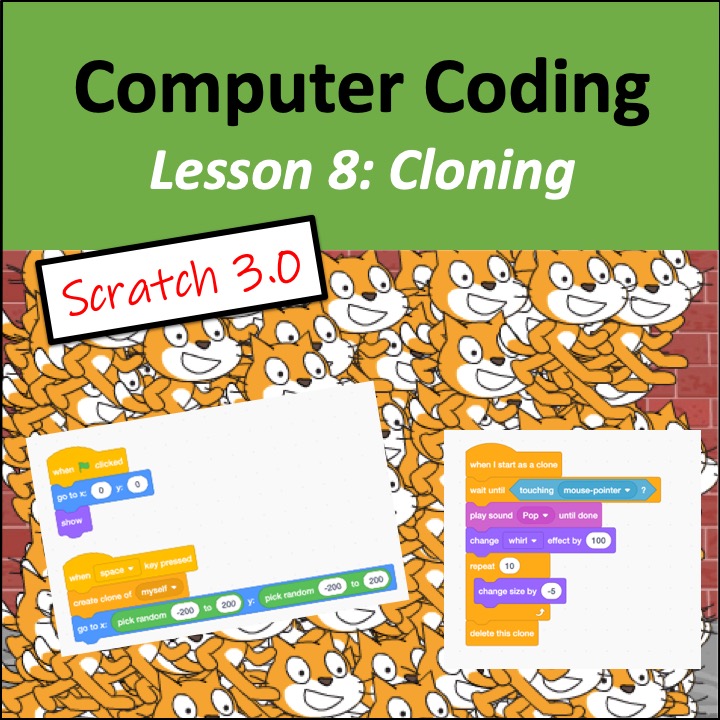 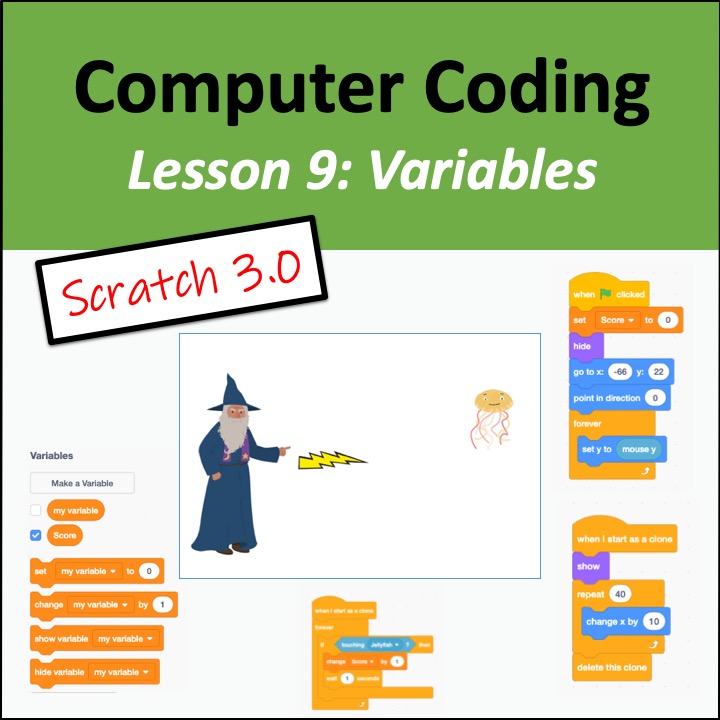 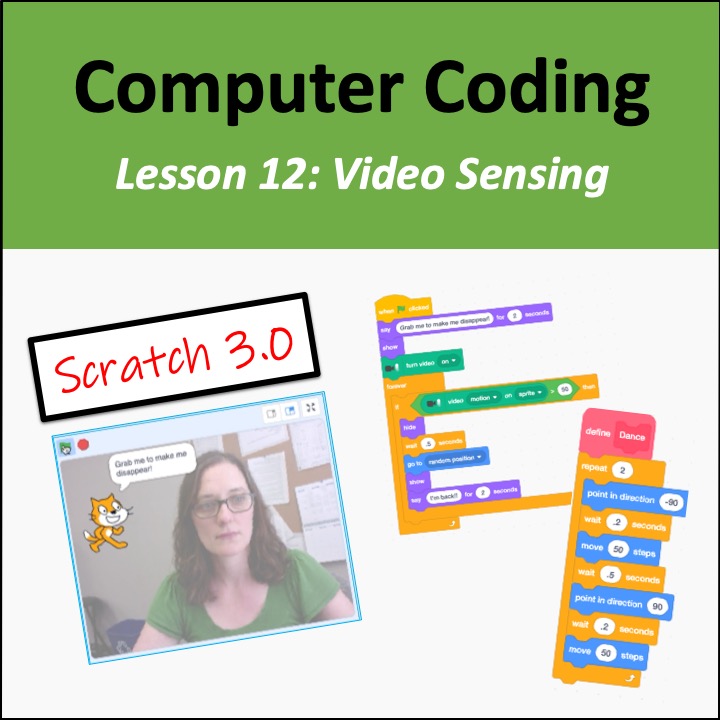 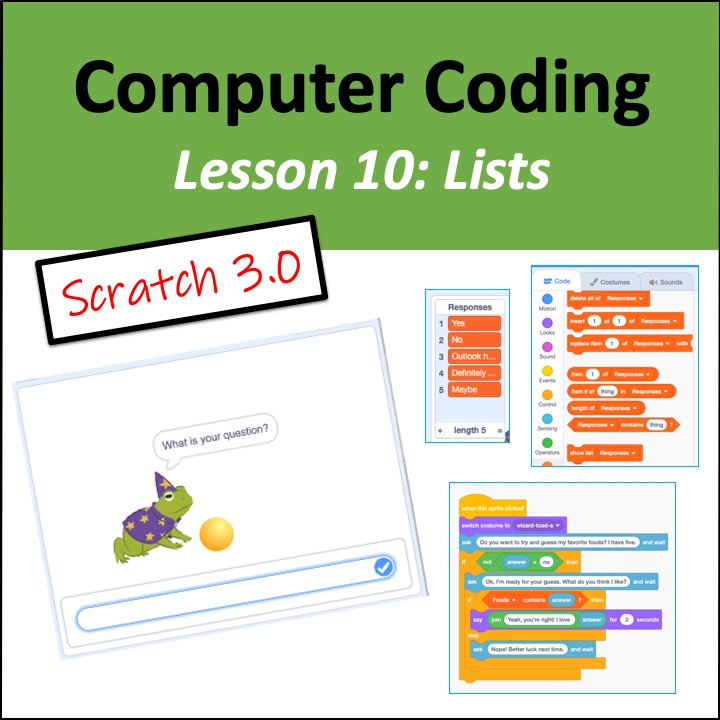 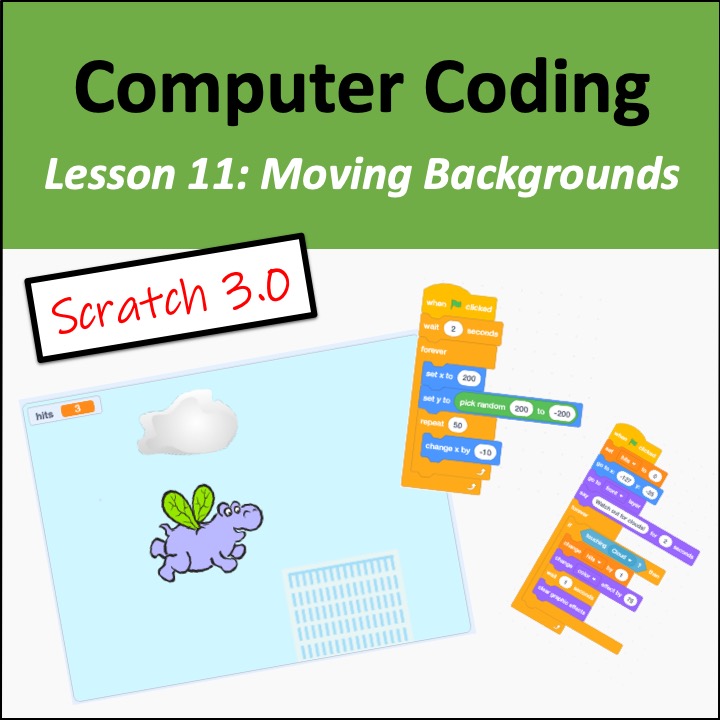 Click to edit Master title style
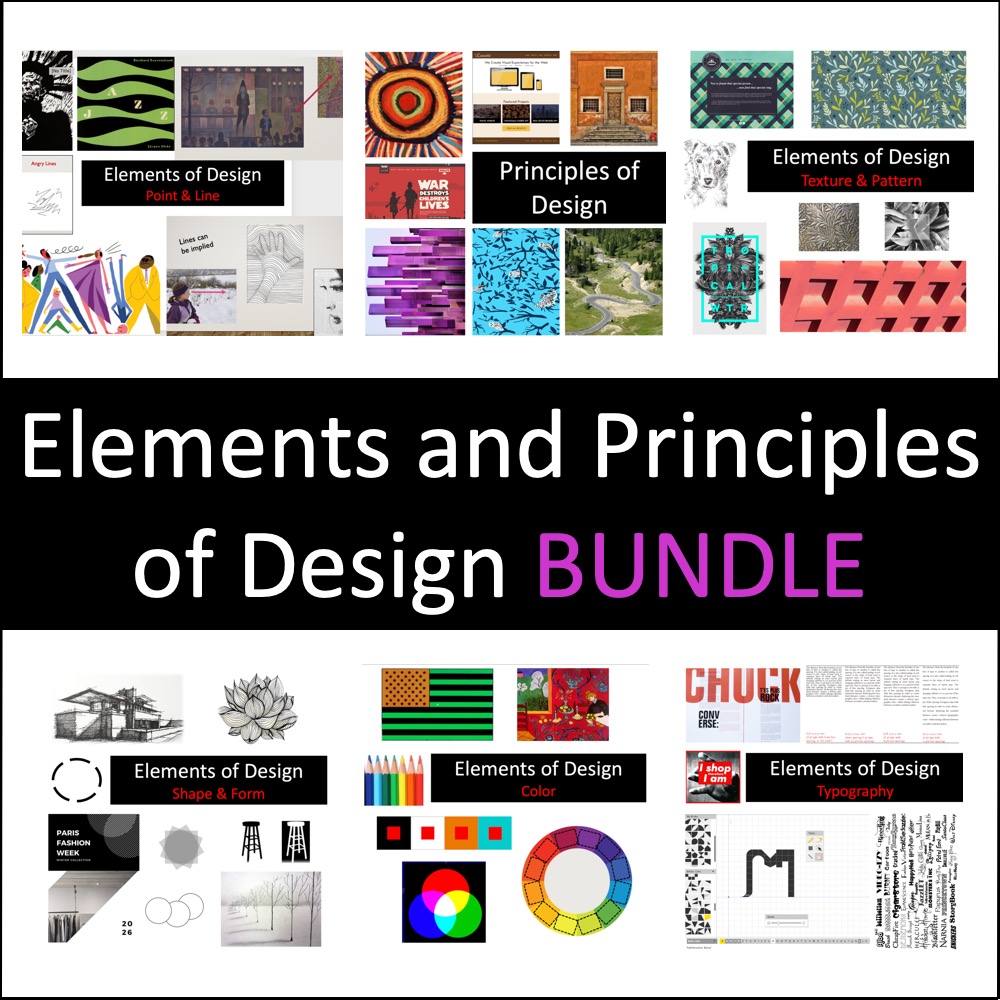 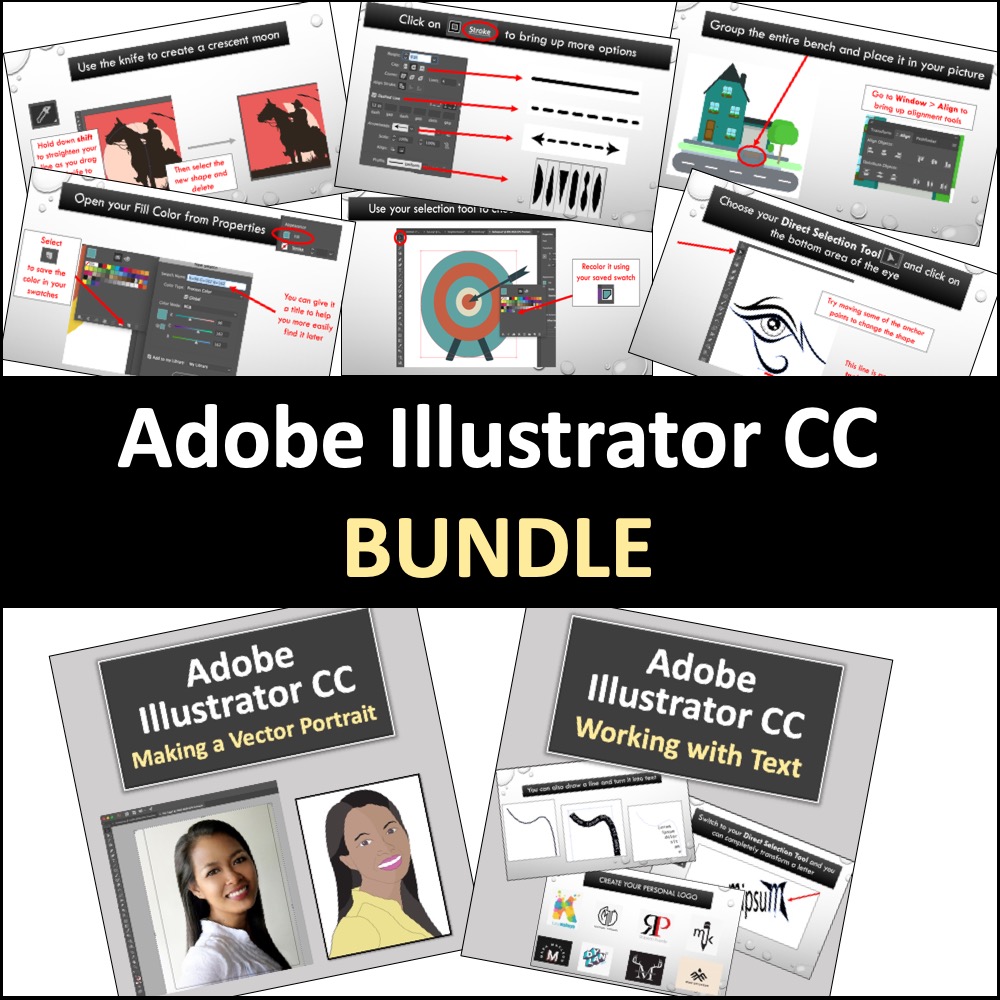 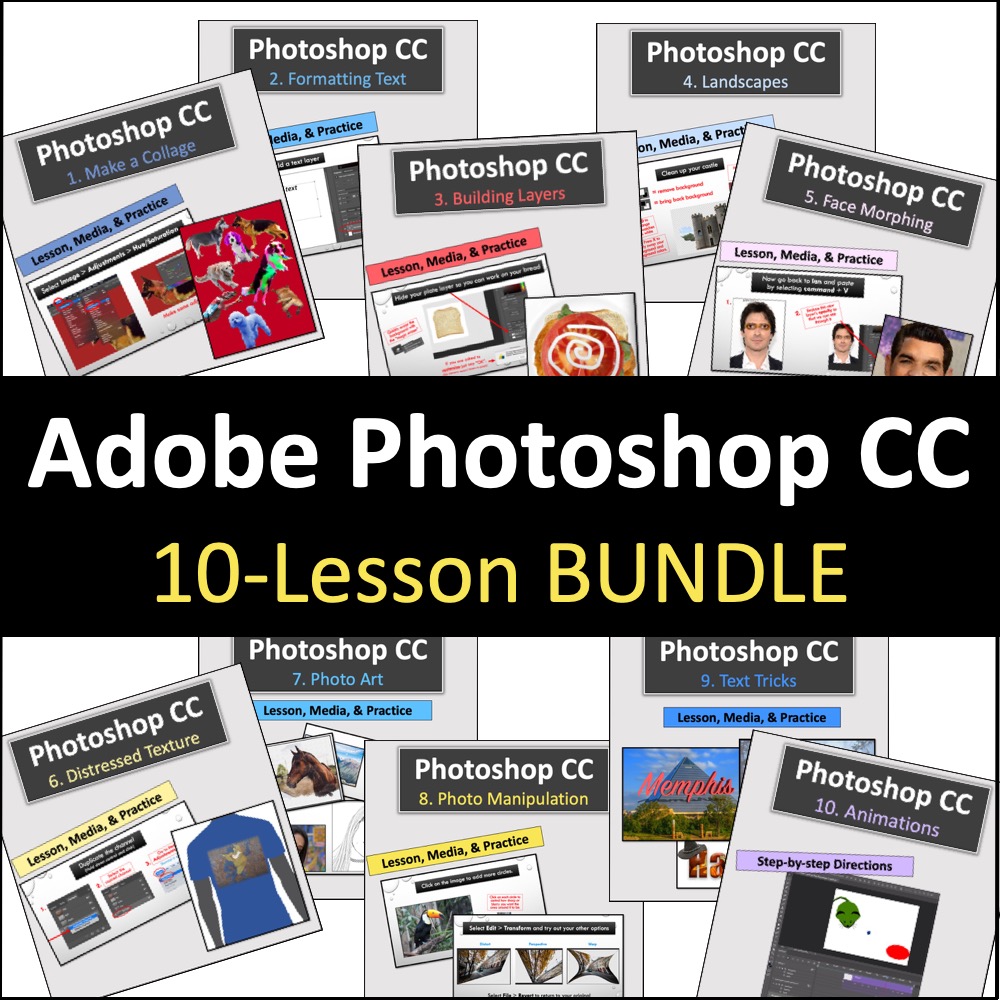 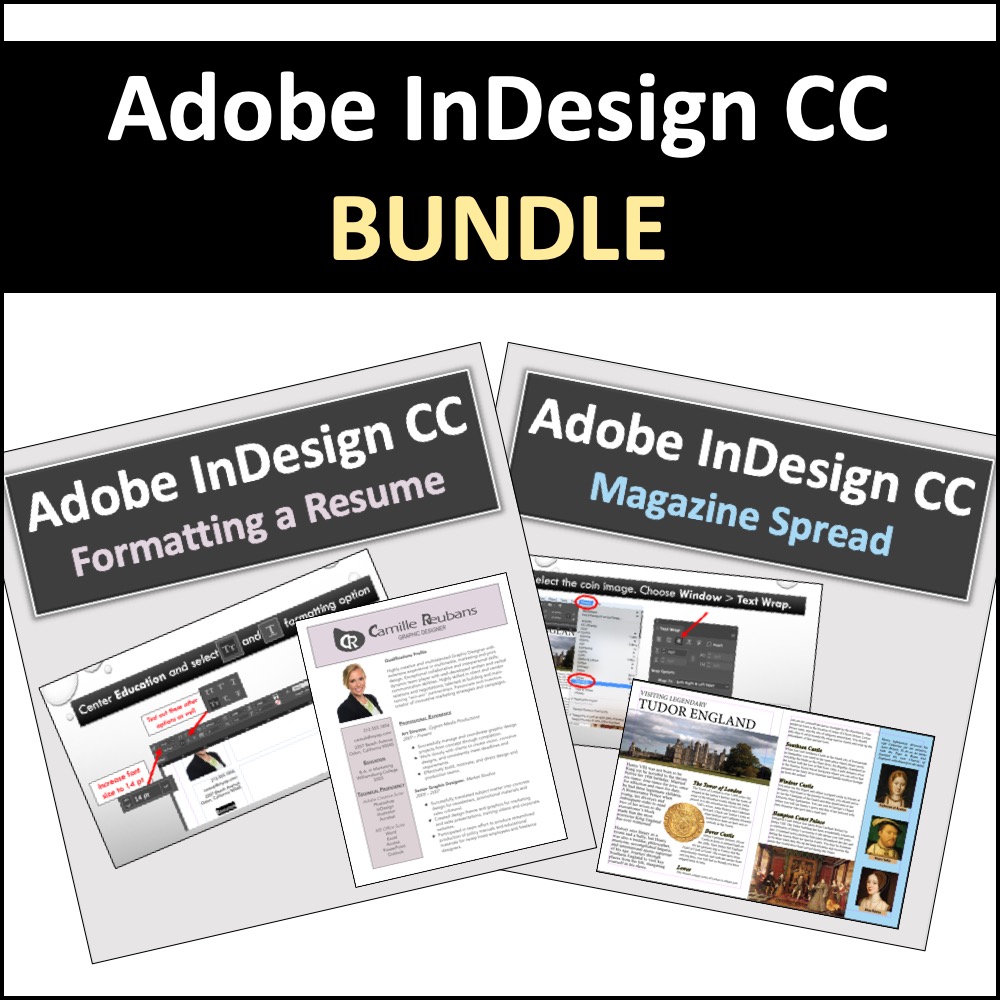 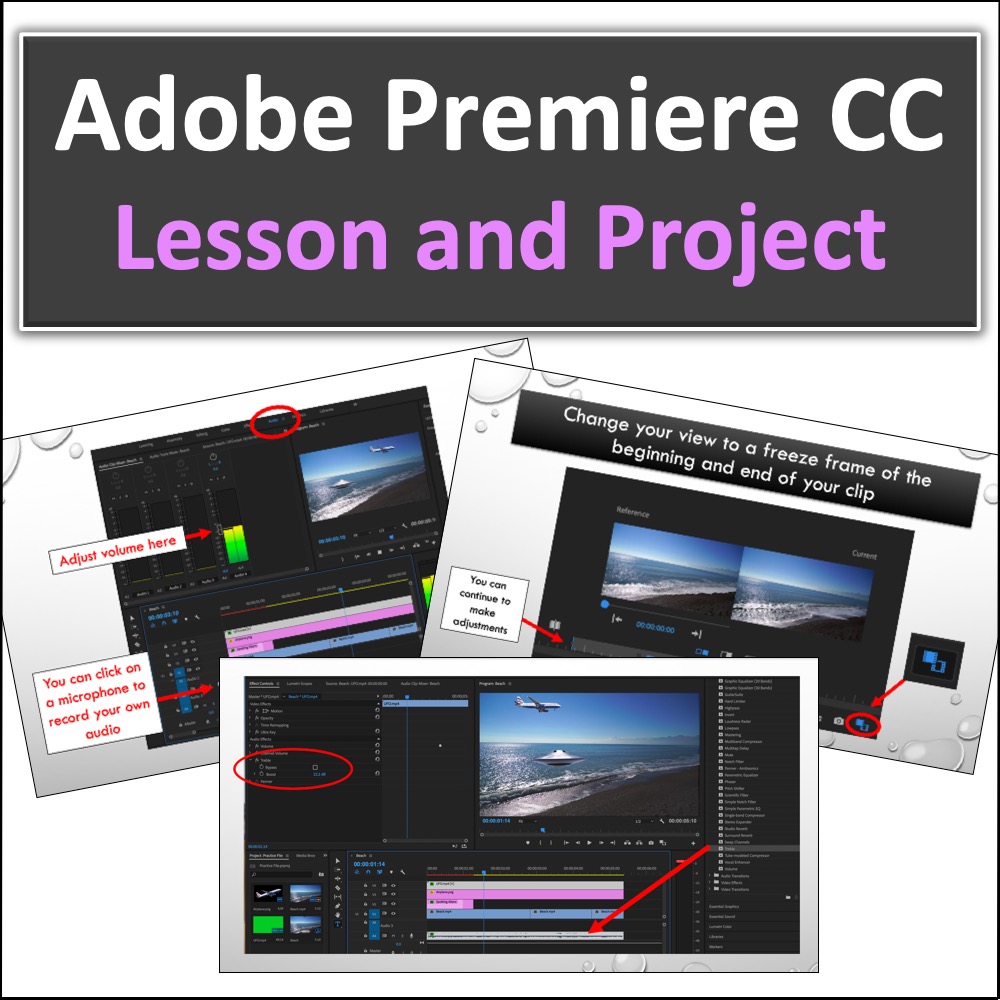 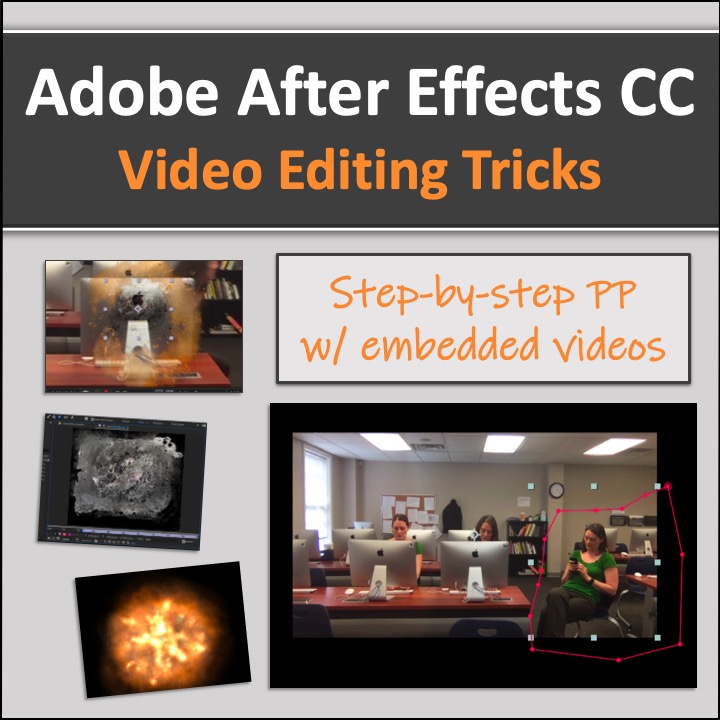 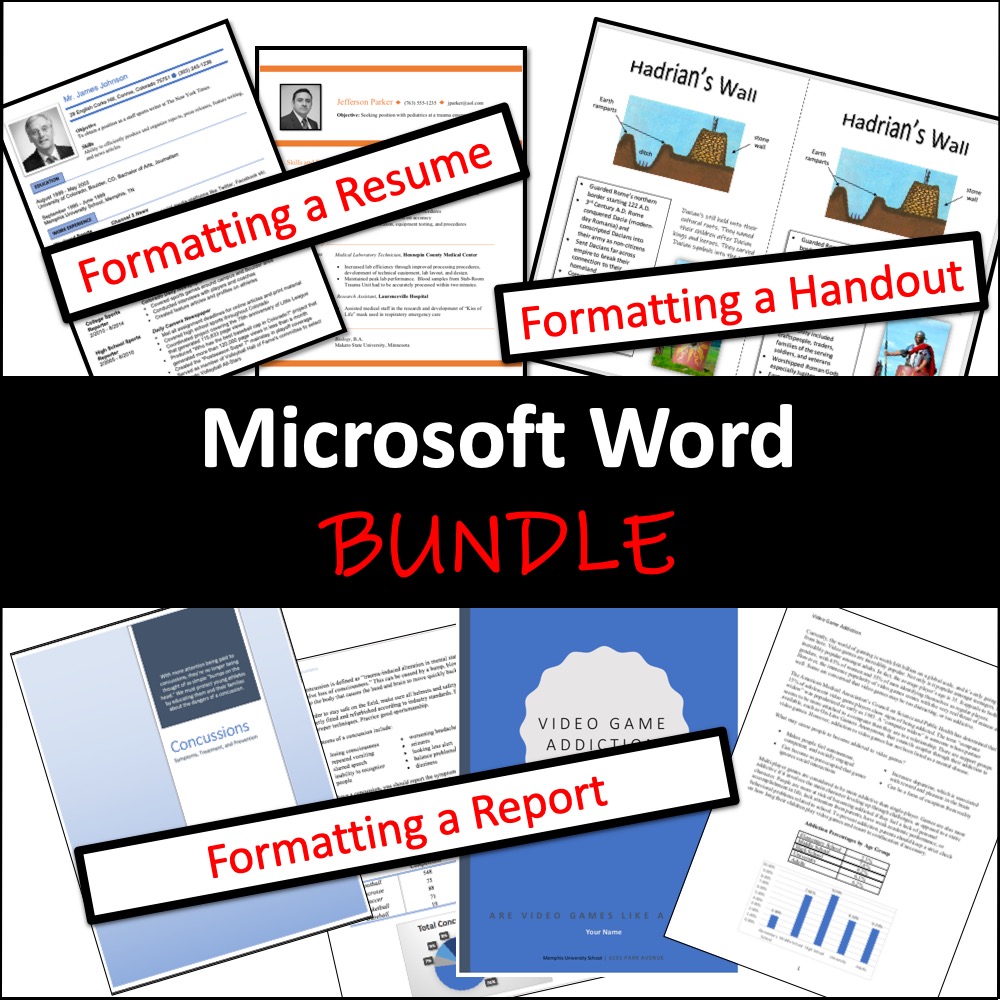 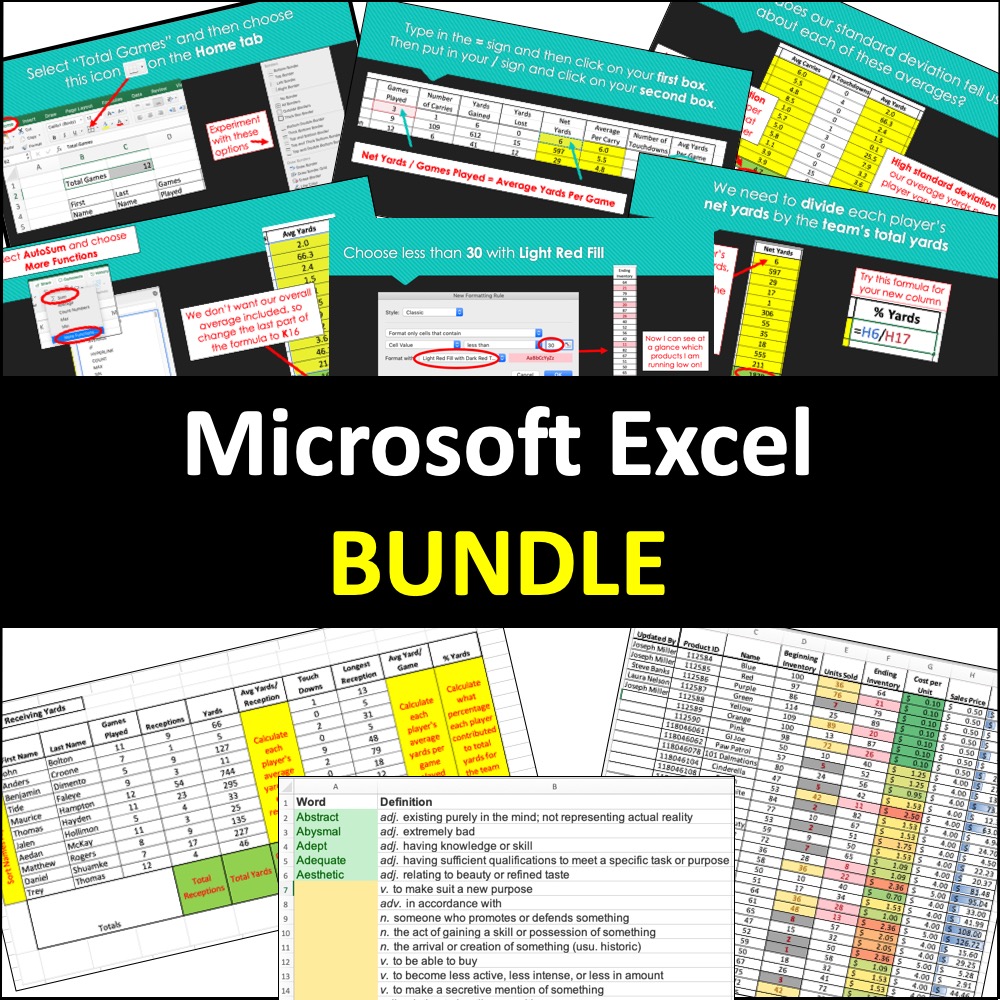 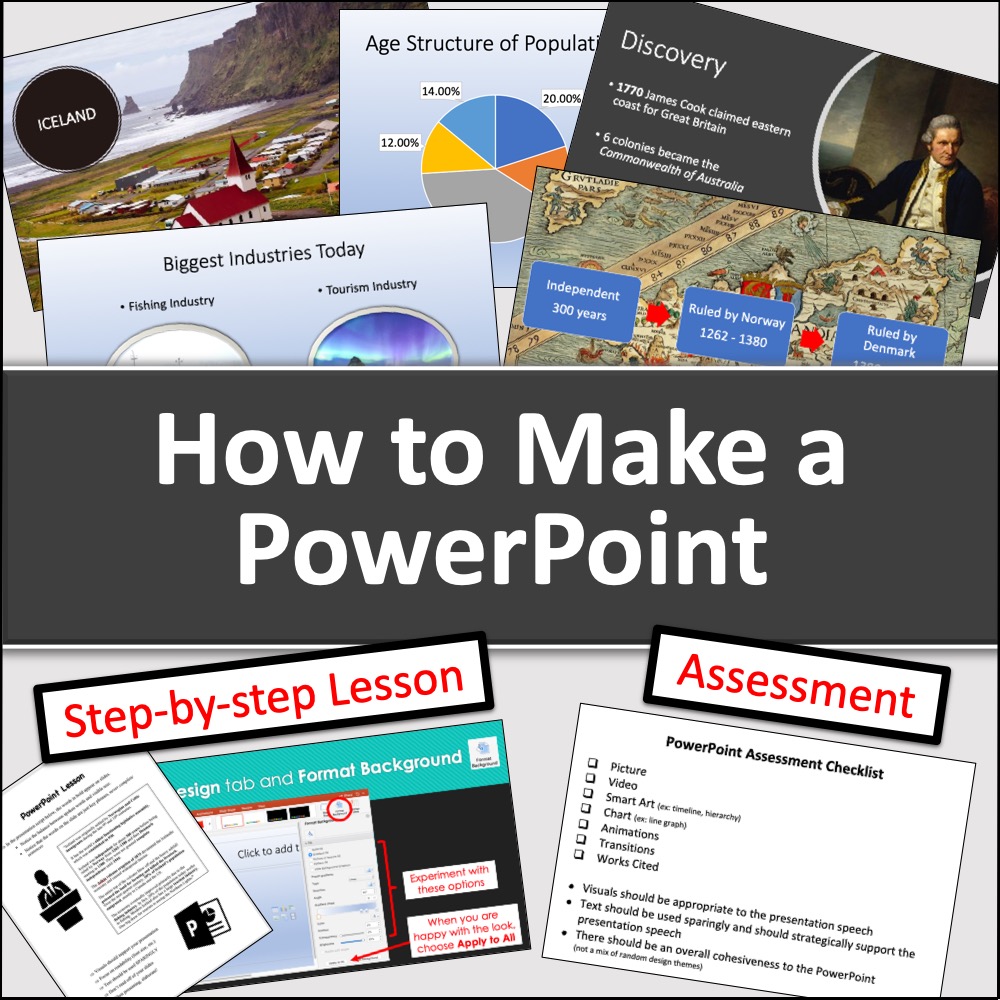 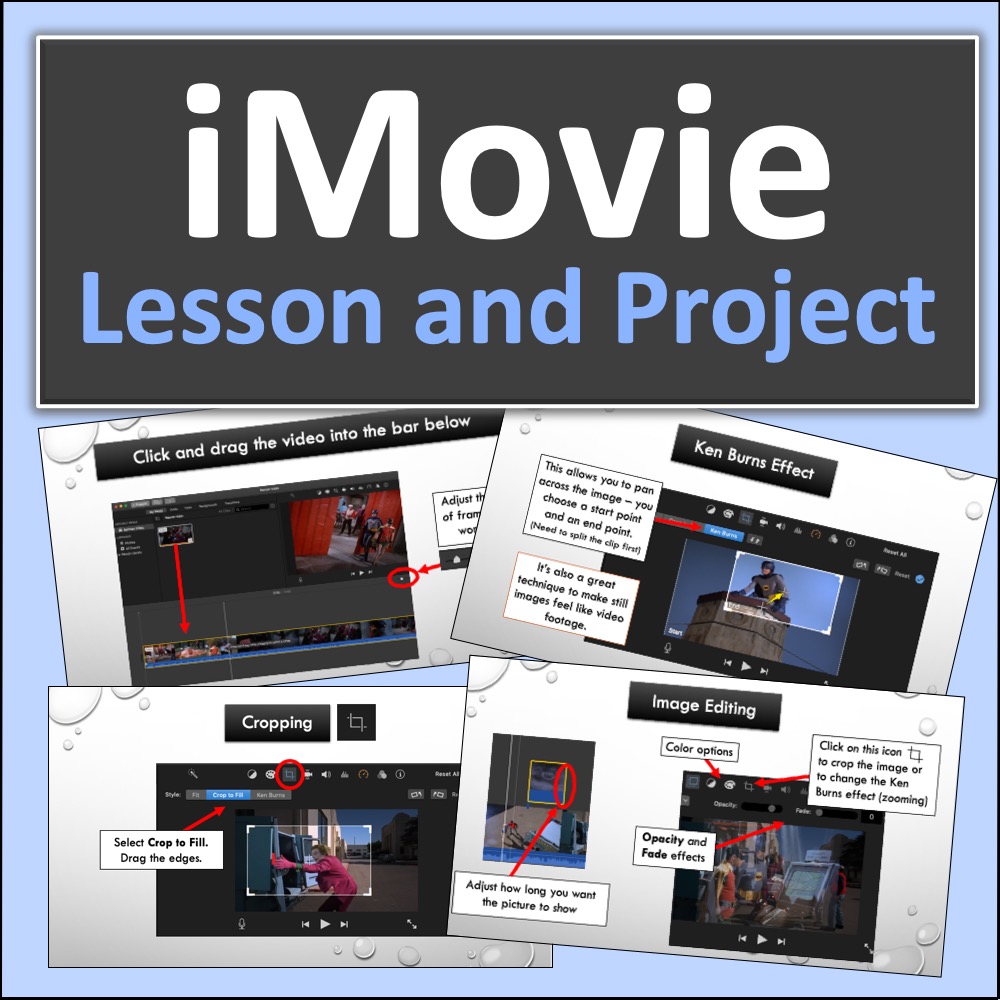 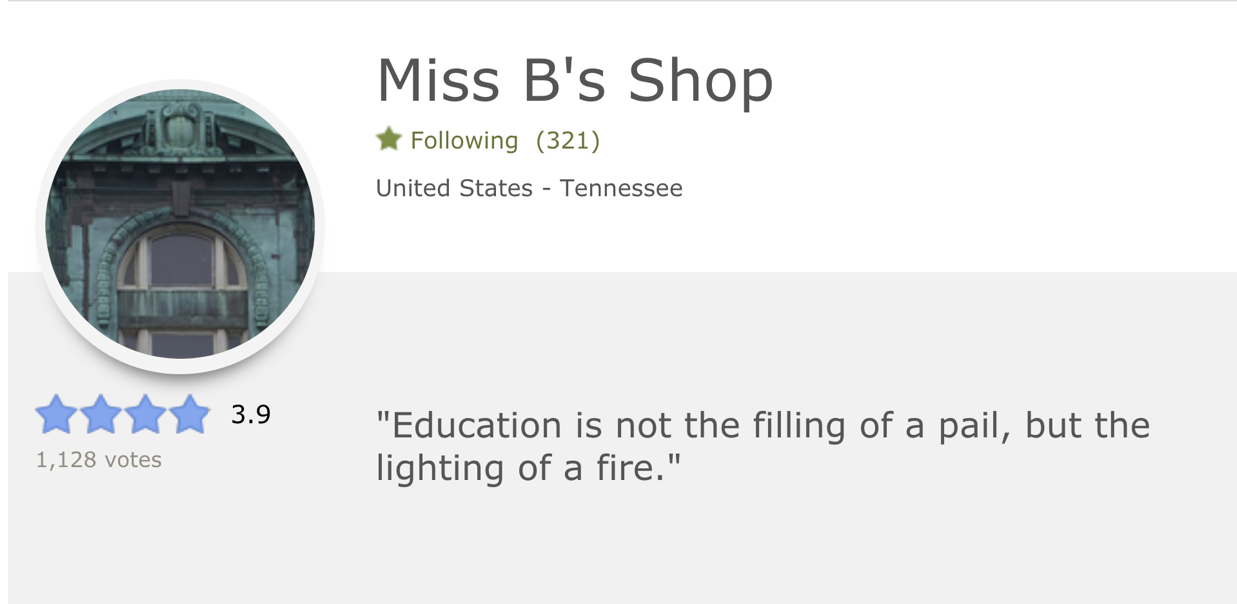 Click to edit Master title style
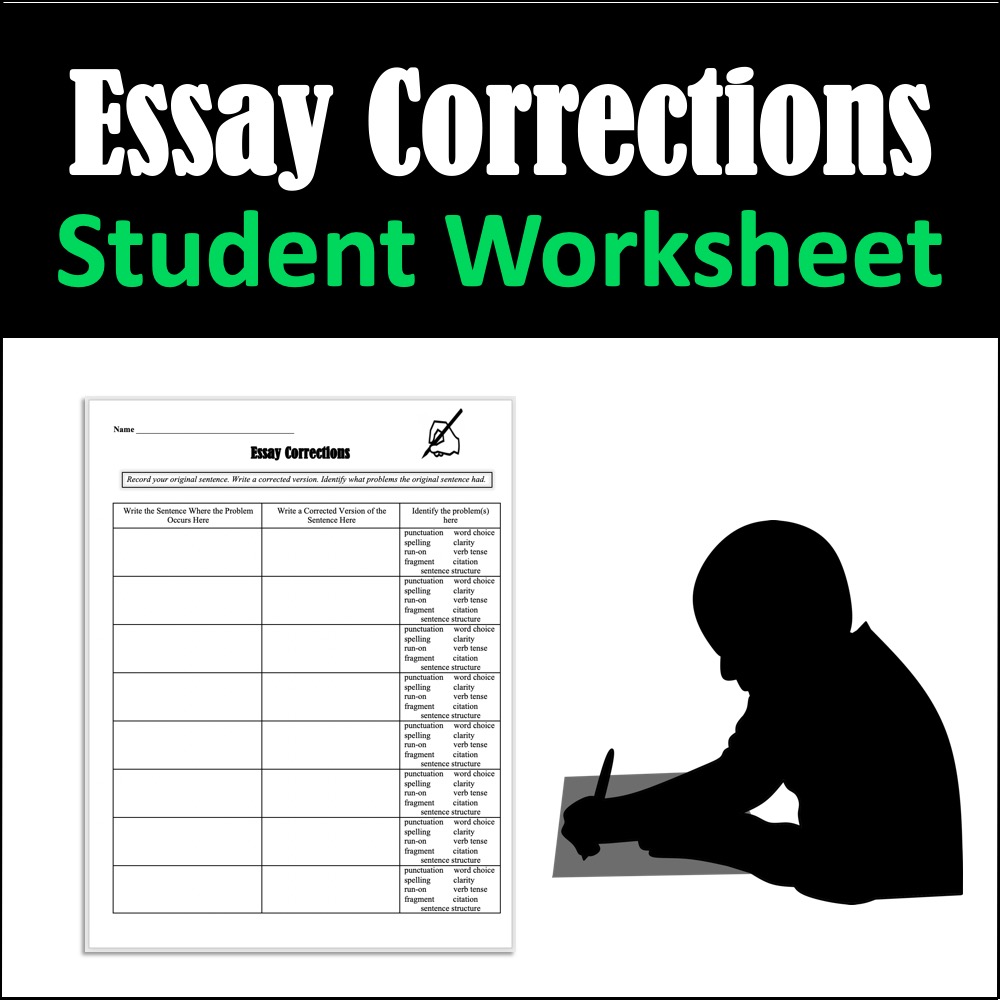 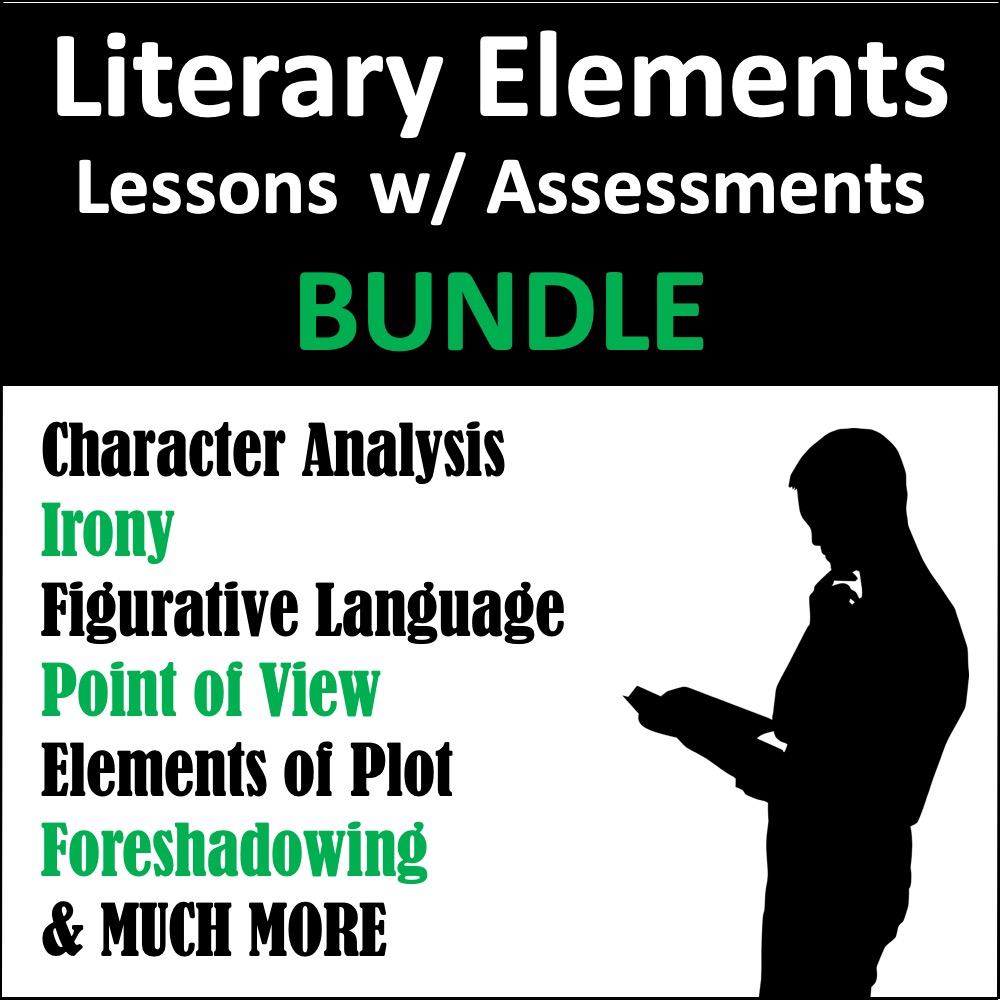 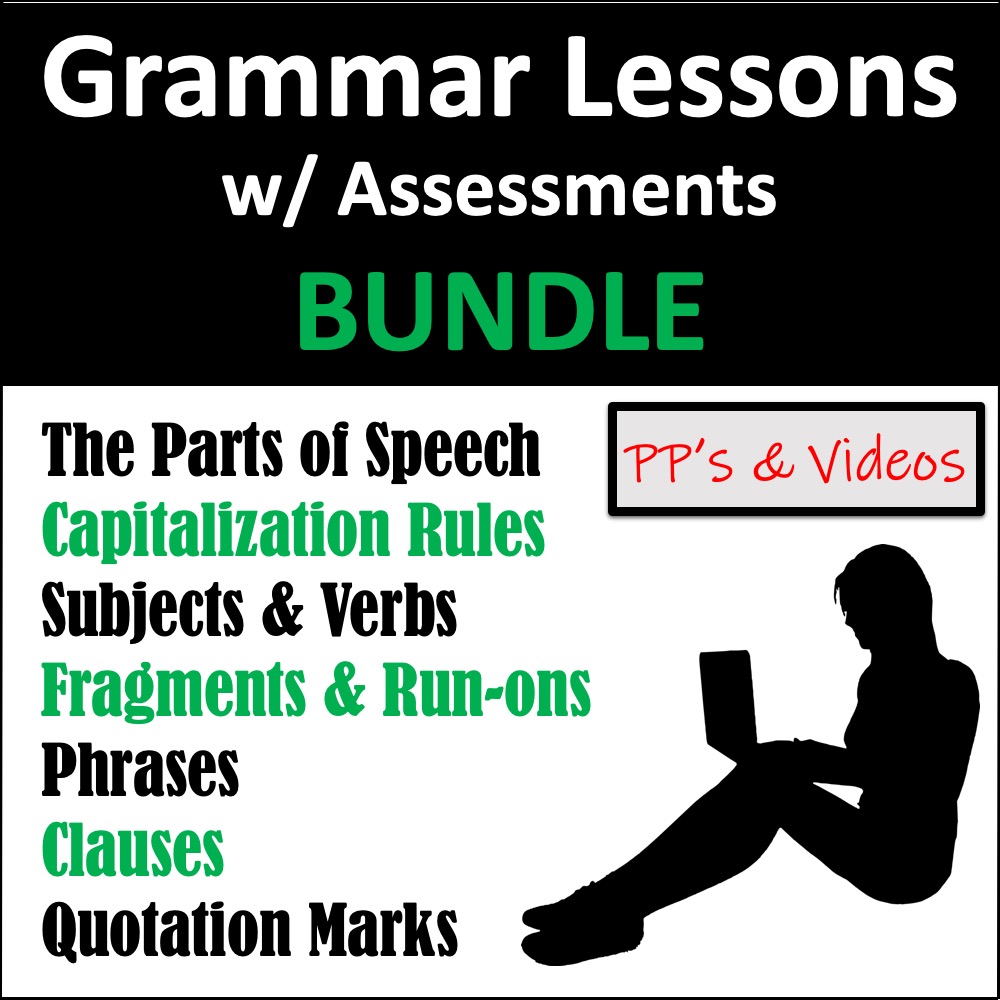 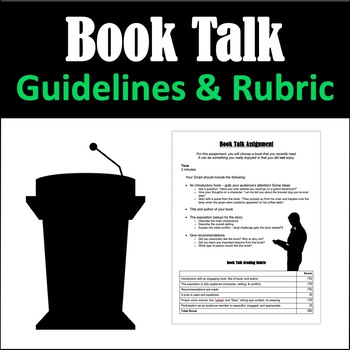 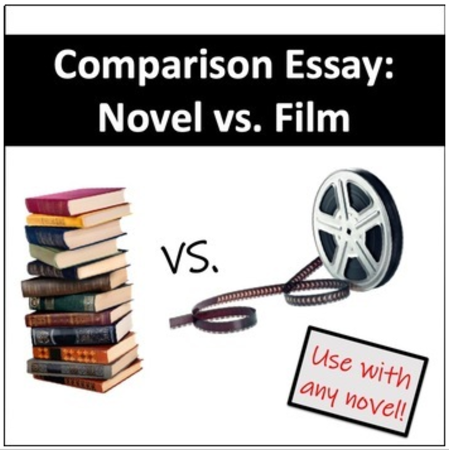 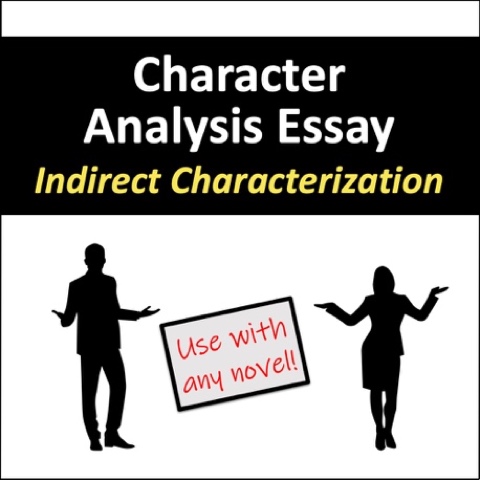 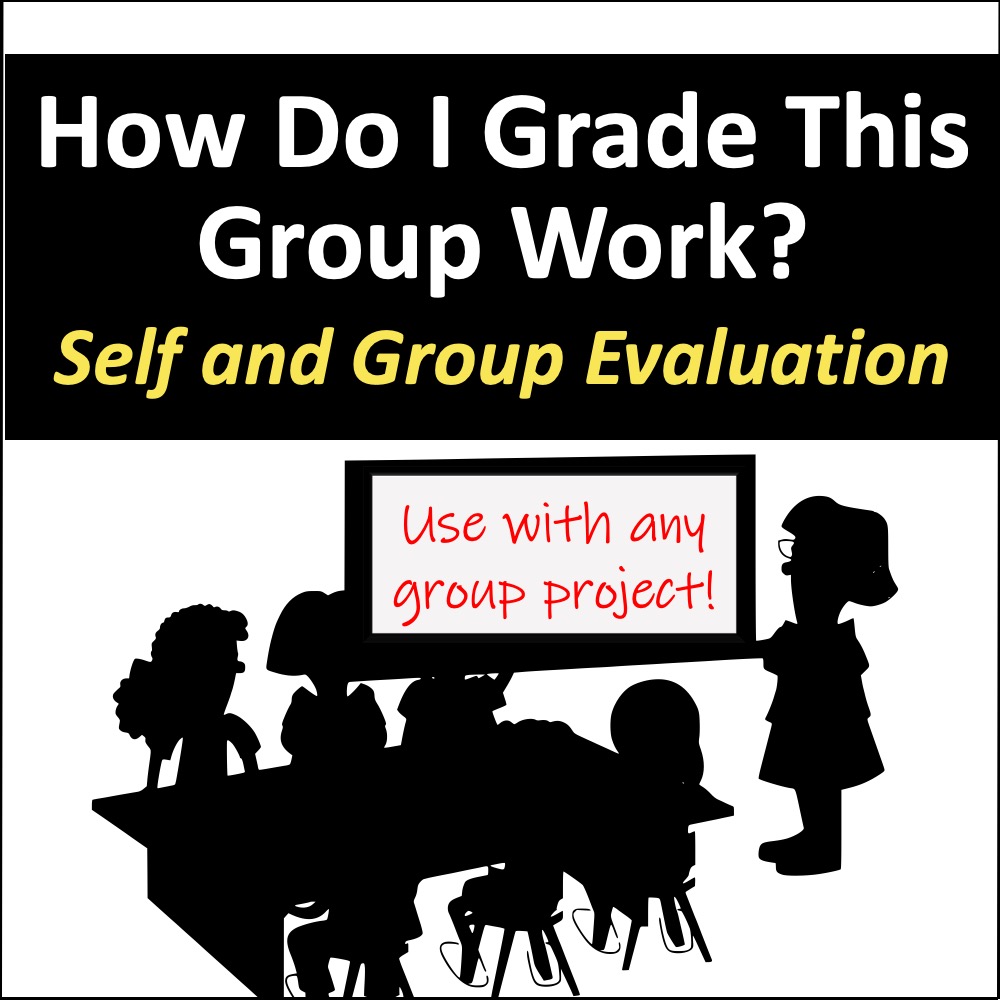 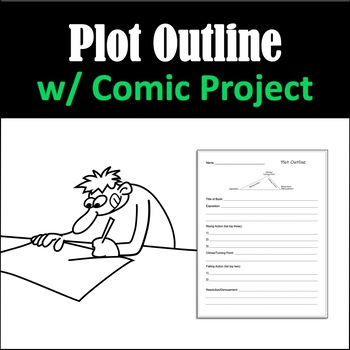 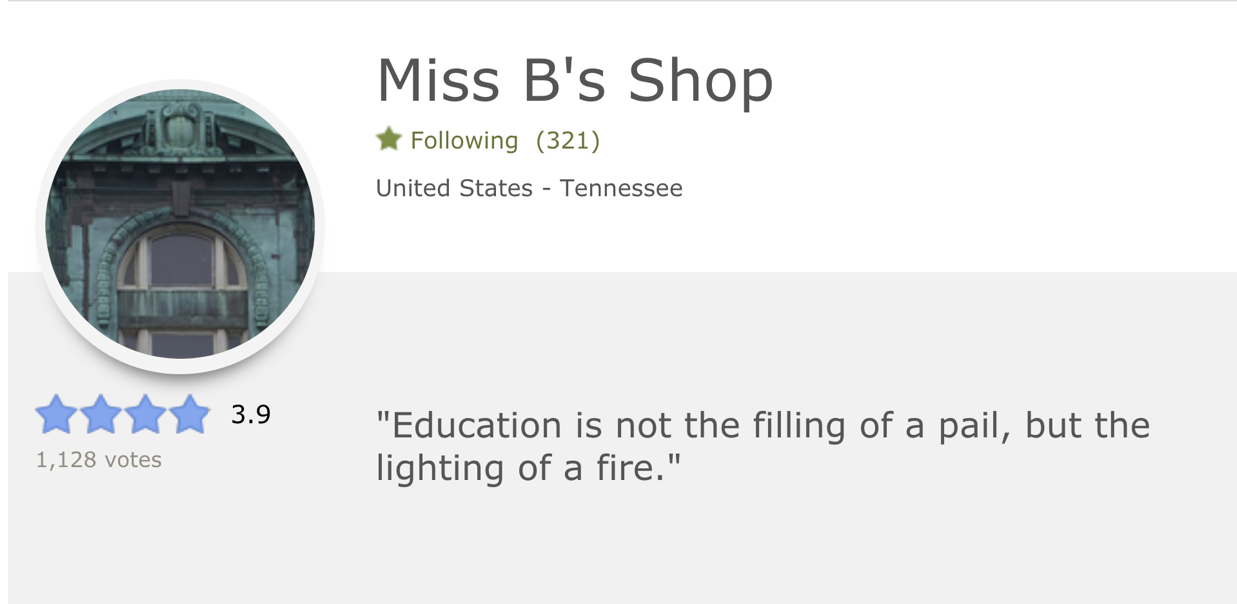 Click to edit Master title style
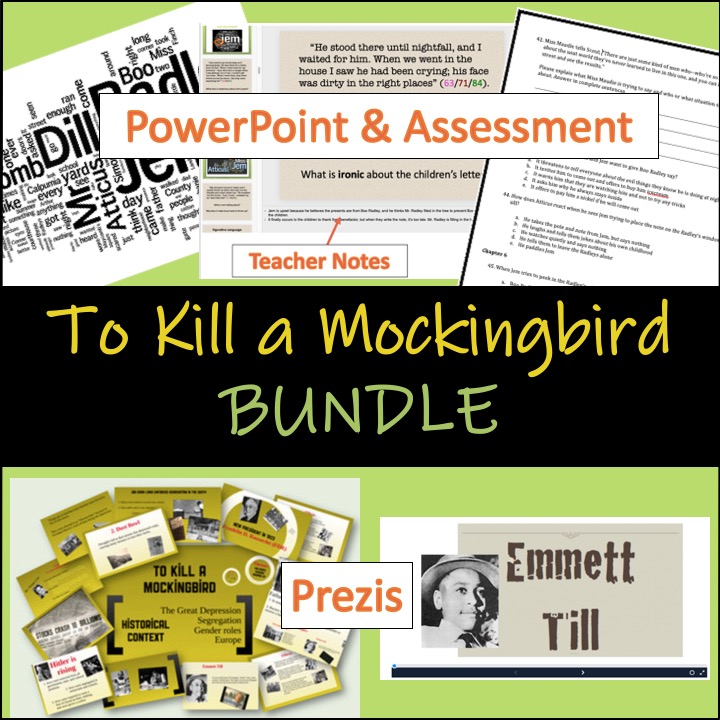 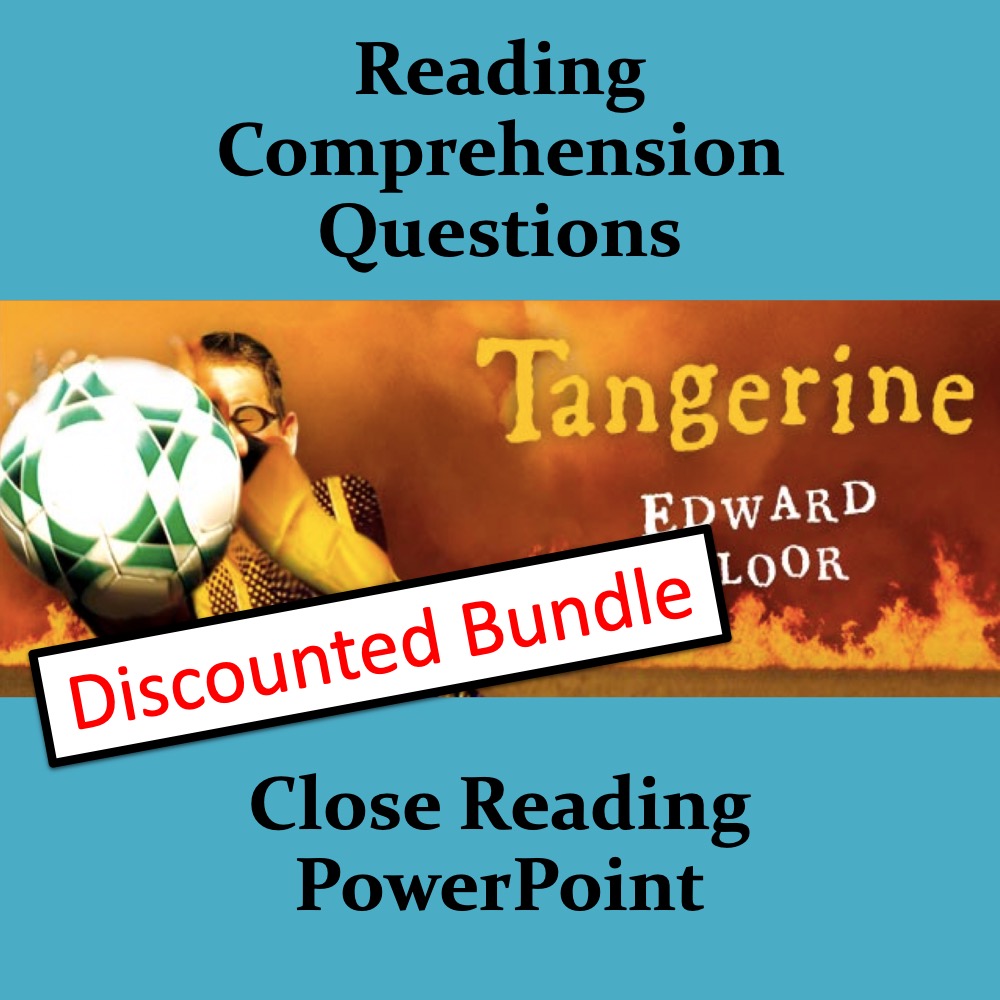 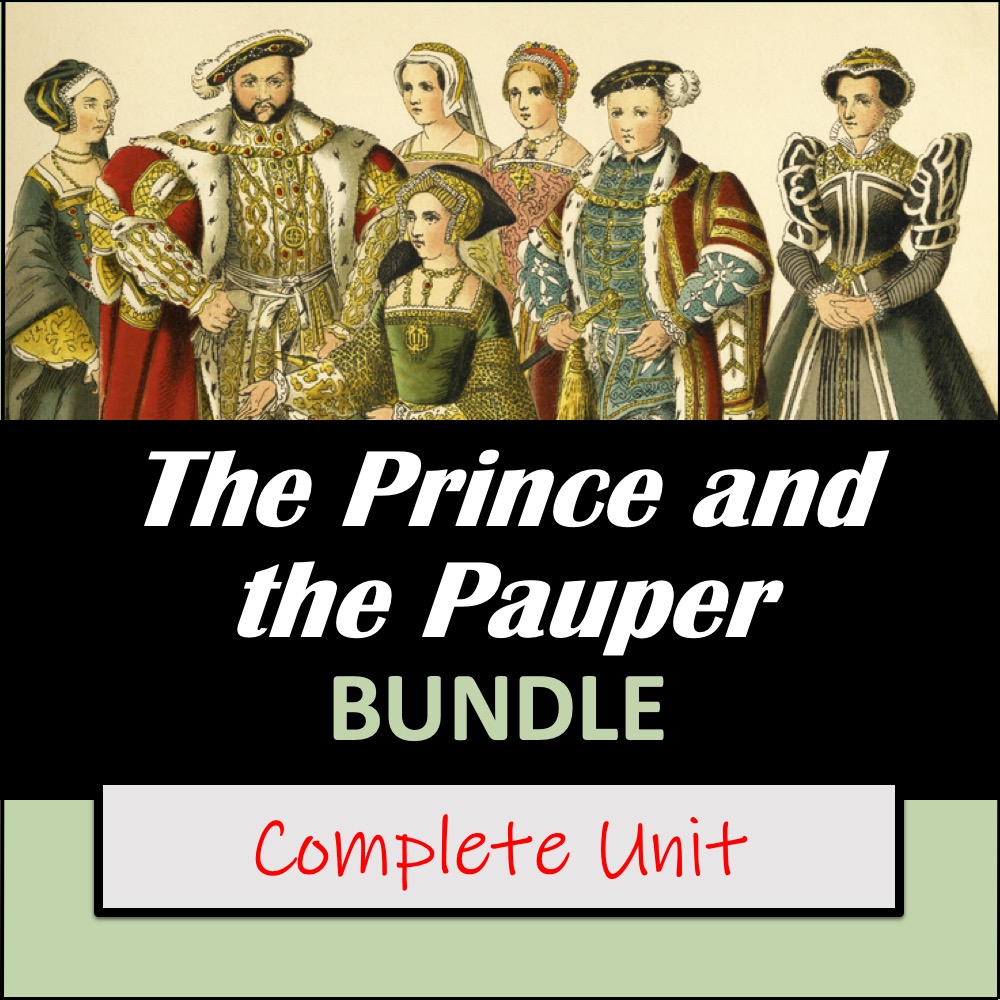 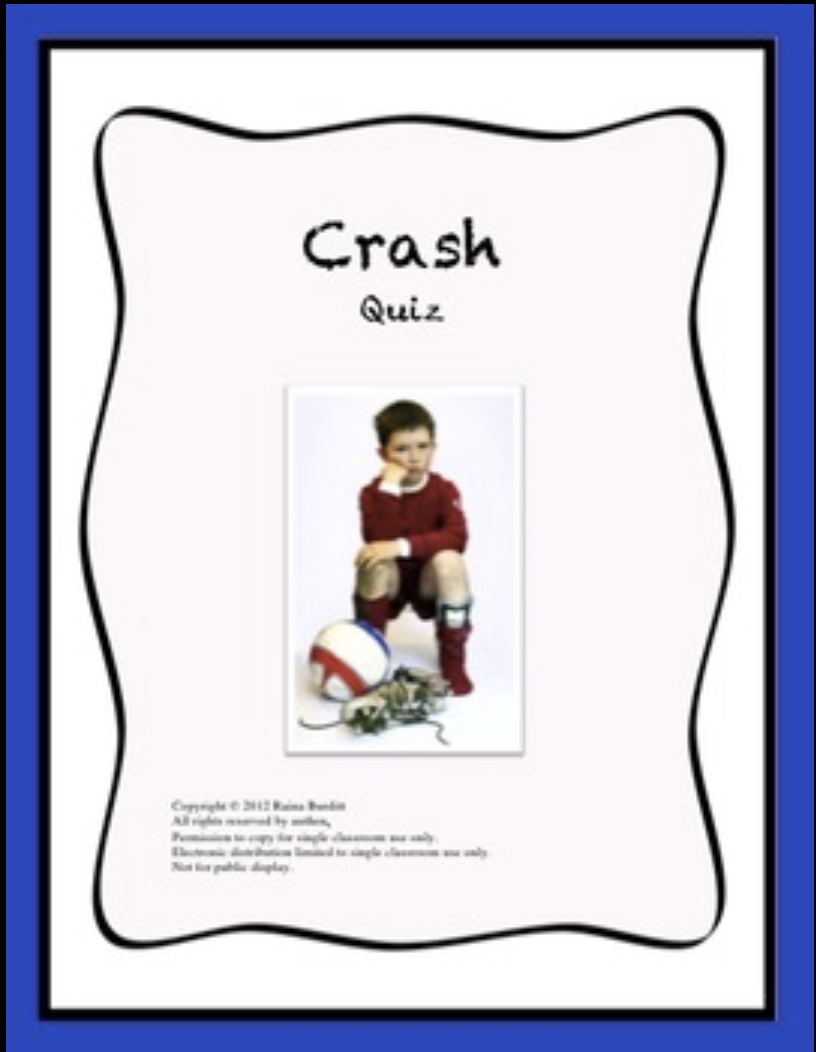 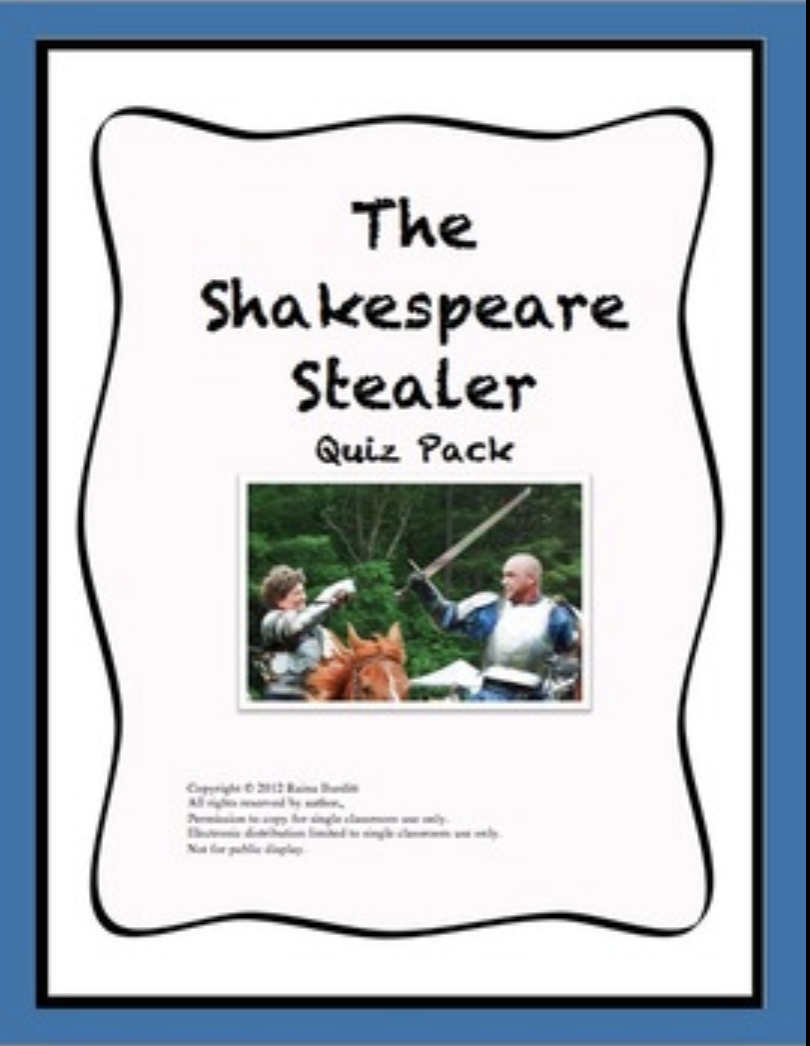 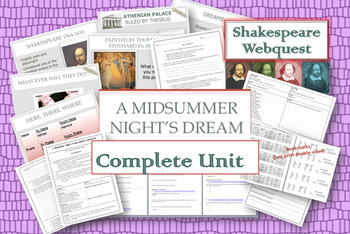 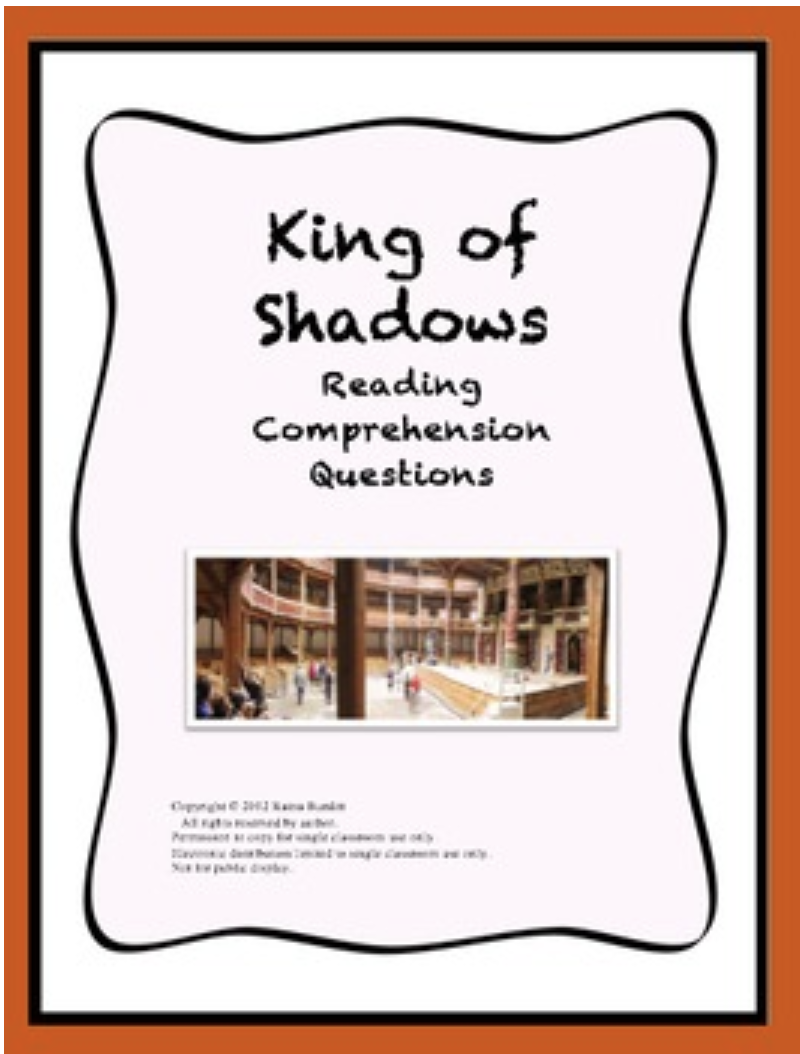 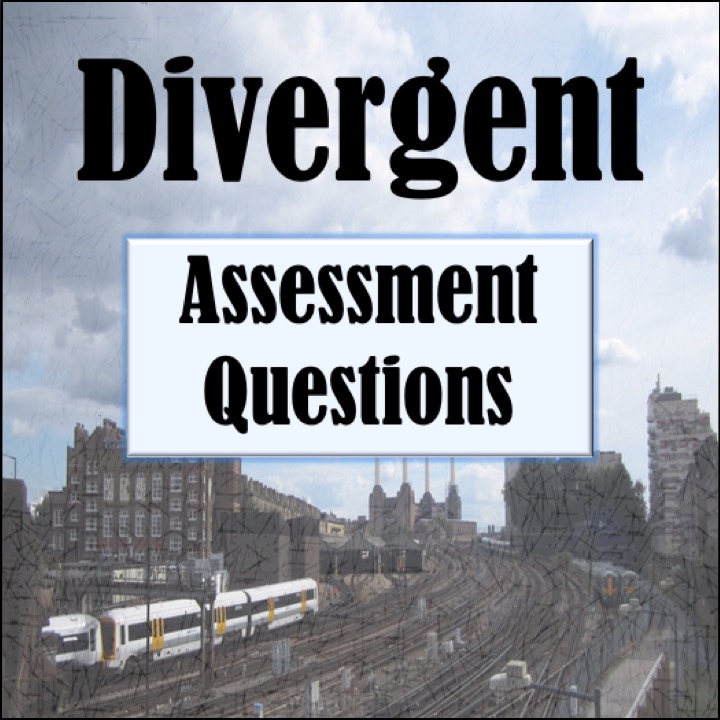 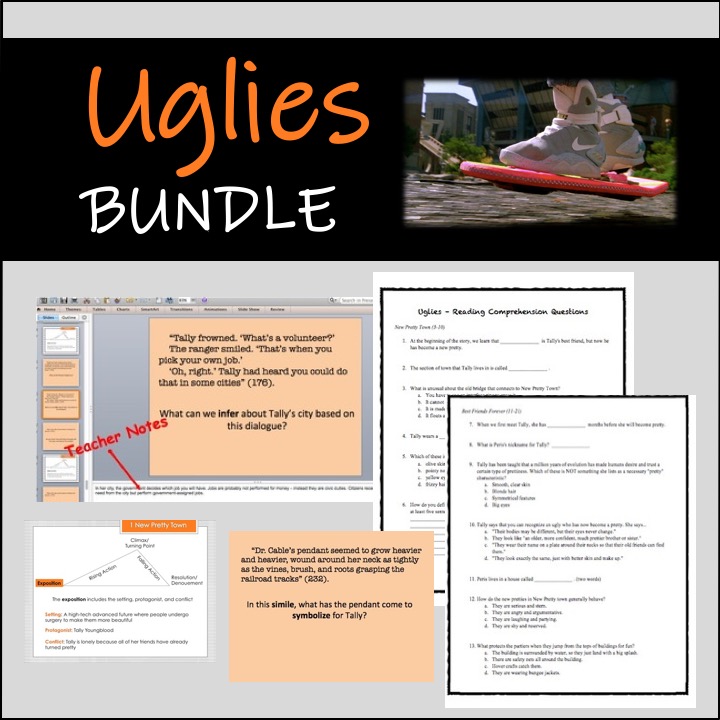 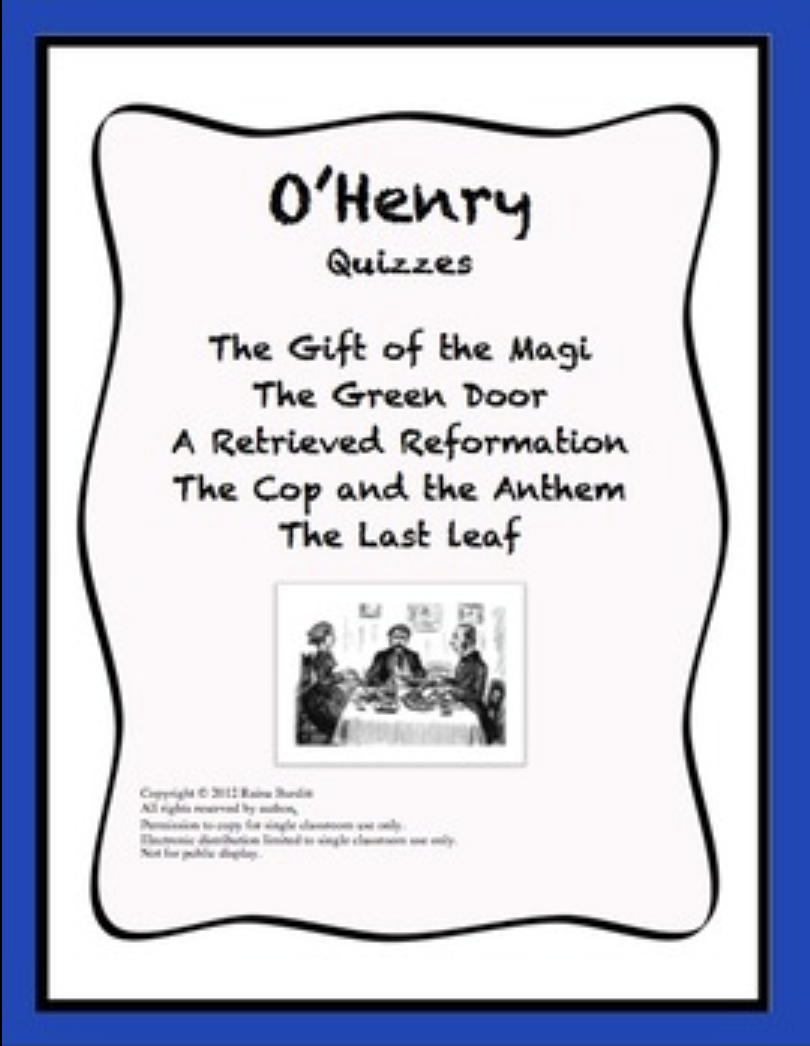 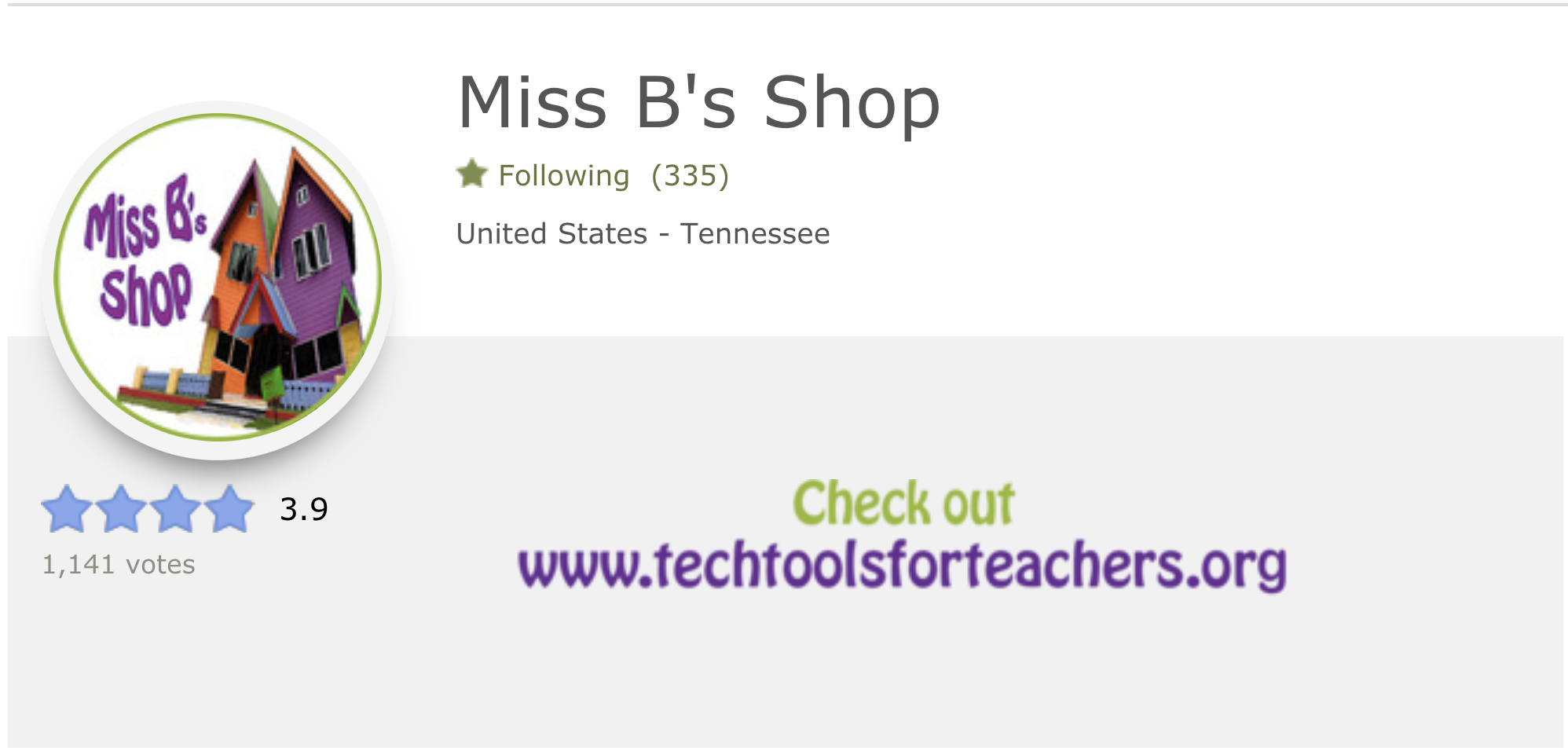 https://www.teacherspayteachers.com/Store/Miss-Bs-Shop
Terms of Use & Credits
By downloading this product you are given permission for classroom and personal use only. You may alter and modify this work for your own use, but please do not share, sell, or post online.

Please consider rating this resource. Your ratings earn you TpT credits to apply discounts towards future purchases. Use the link to go to the  “My Purchases” tab and rate any products you have downloaded. Note that there is a separate “paid downloads” and “free downloads” tab.  https://www.teacherspayteachers.com/My-Purchases
Cover art from Tangerine by Edward Bloor. Copyright ©1997 by Edward Bloor. Reprinted by permission of Houghton Mifflin Harcourt Publishing Company. All rights reserved.
All other images in products and on cover art (thumbnail images) were found in the public domain. The public domain consists of all the creative works to which no exclusive intellectual property rights apply. Those rights may have expired, been forfeited, expressly waived, or may be inapplicable.
Screenshots that are taken from Adobe CC Suite, Microsoft Office Suite, iMovie, and Scratch are in compliance with Fair Use guidelines.